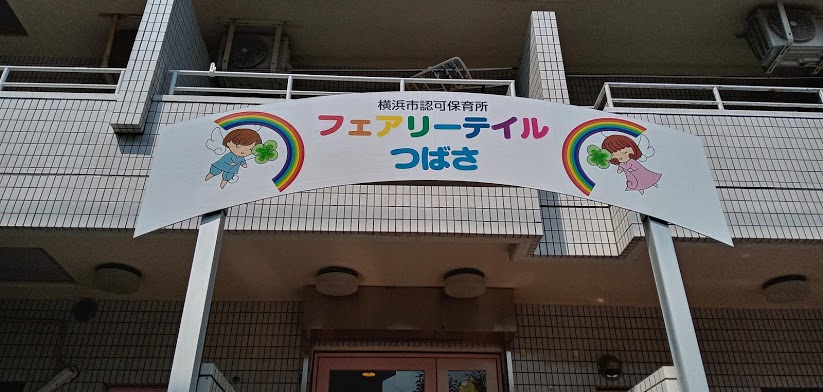 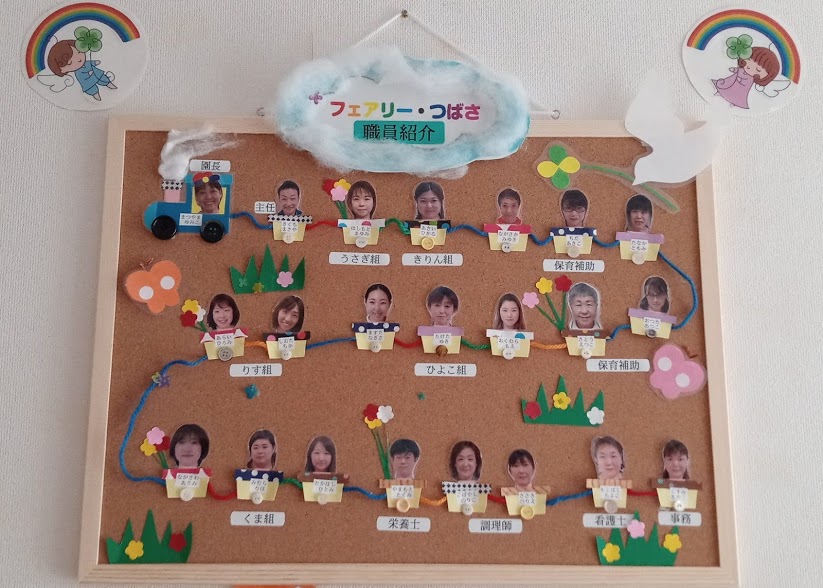 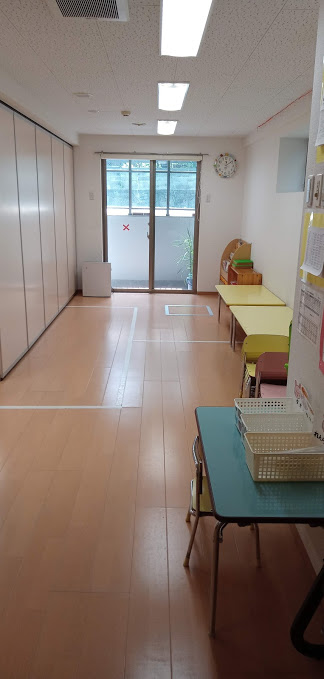 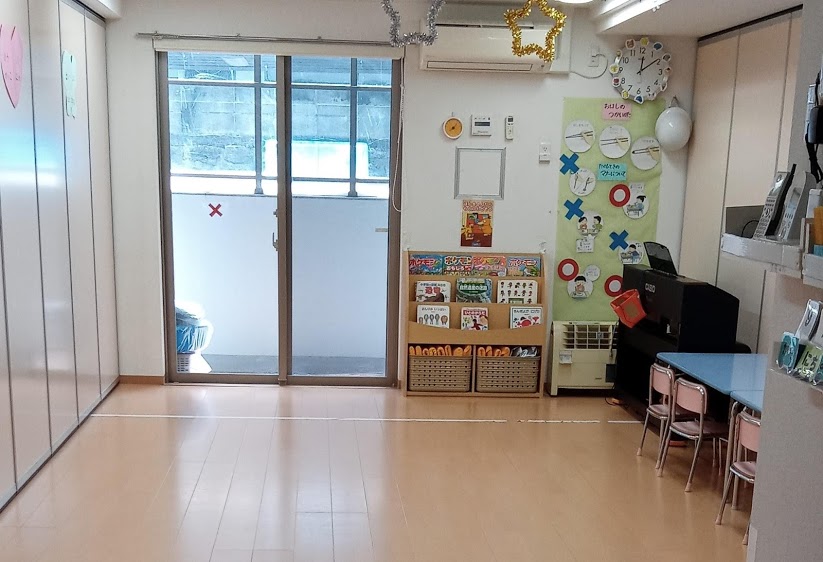 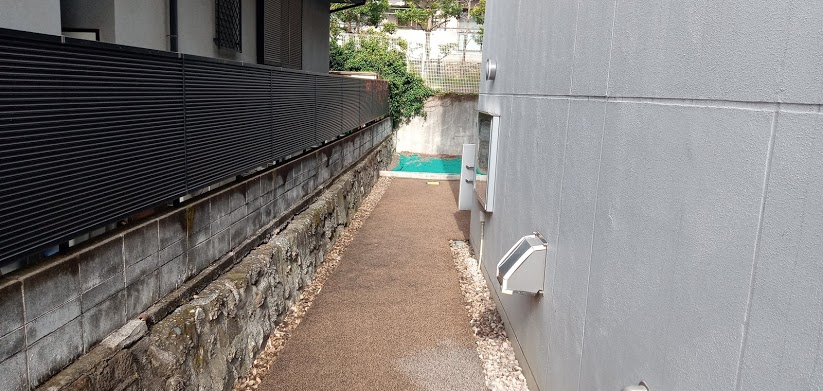 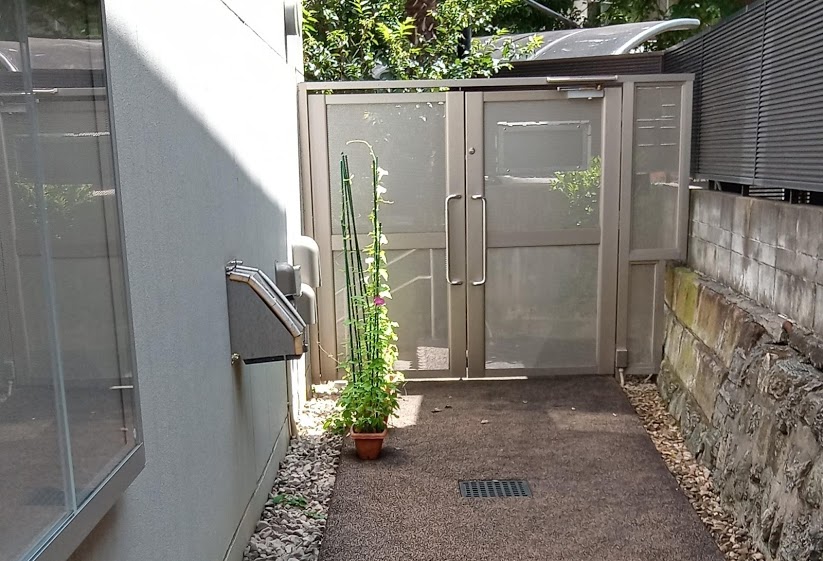 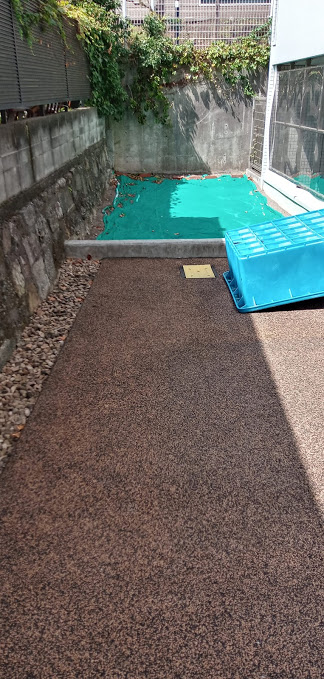 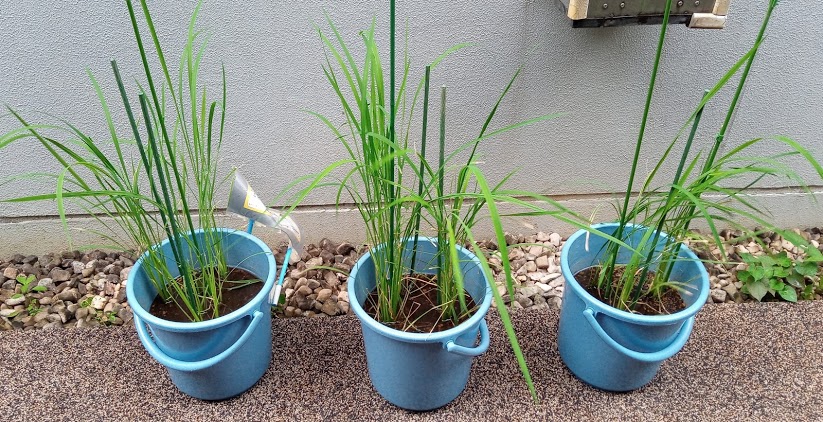 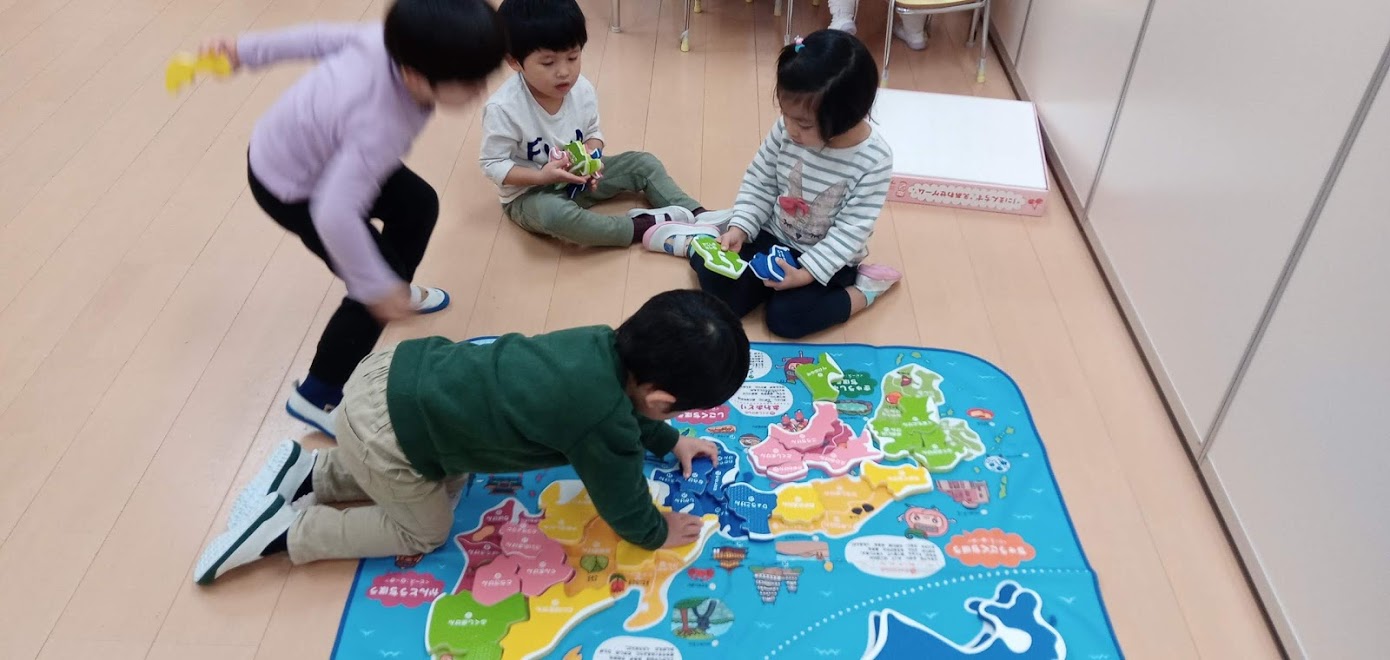 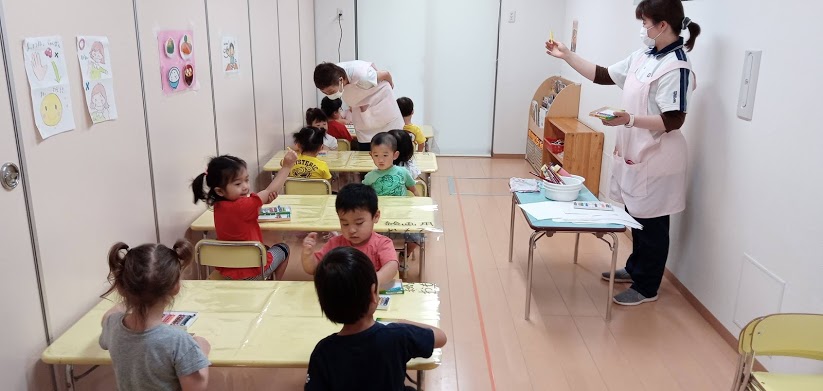 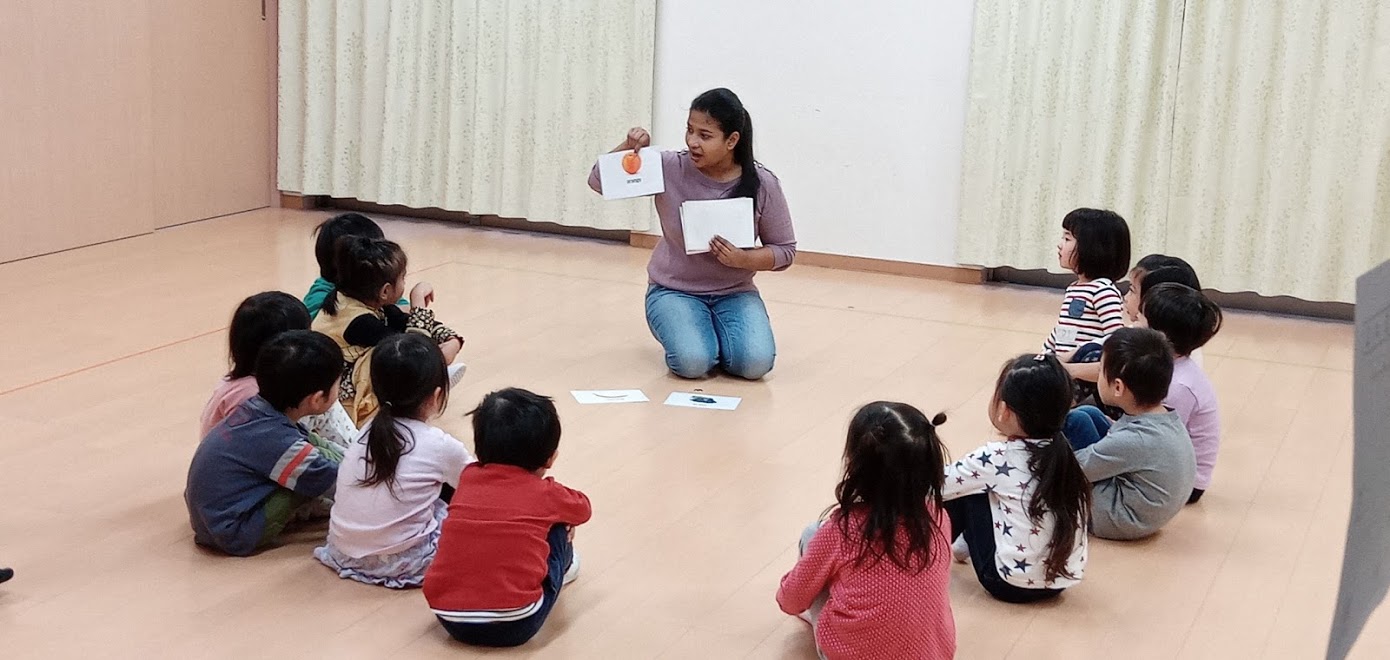 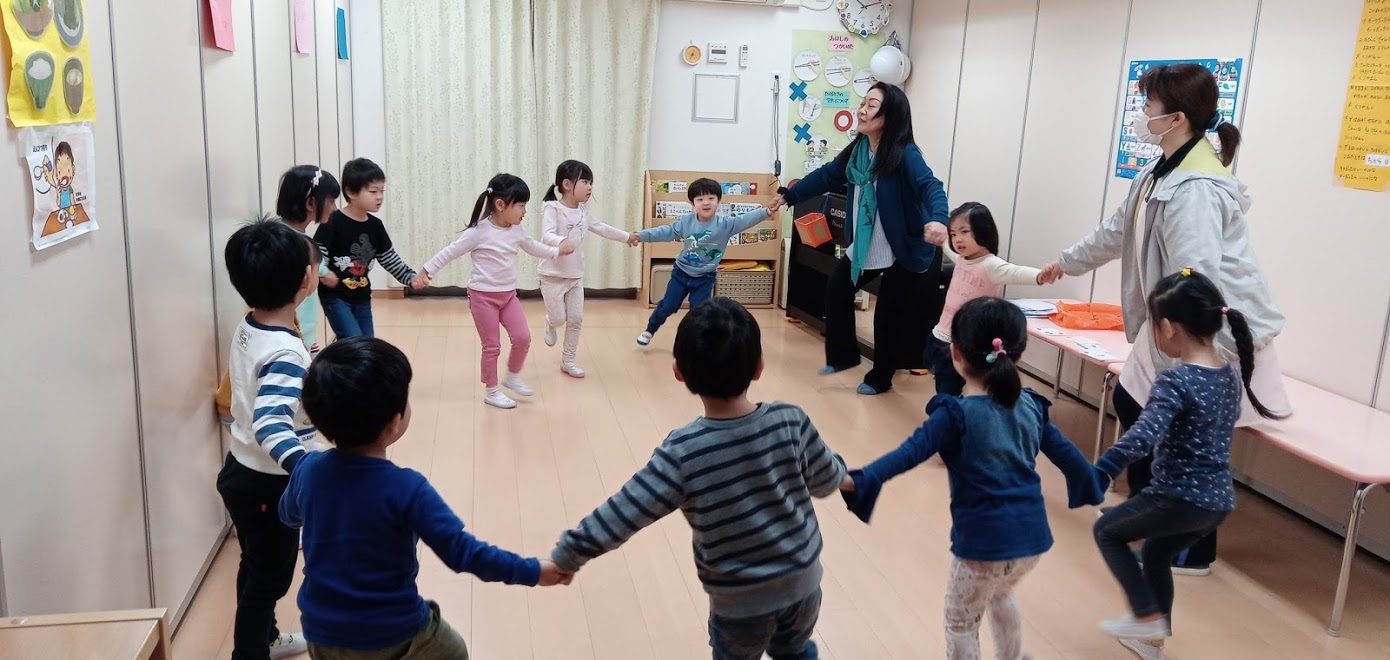 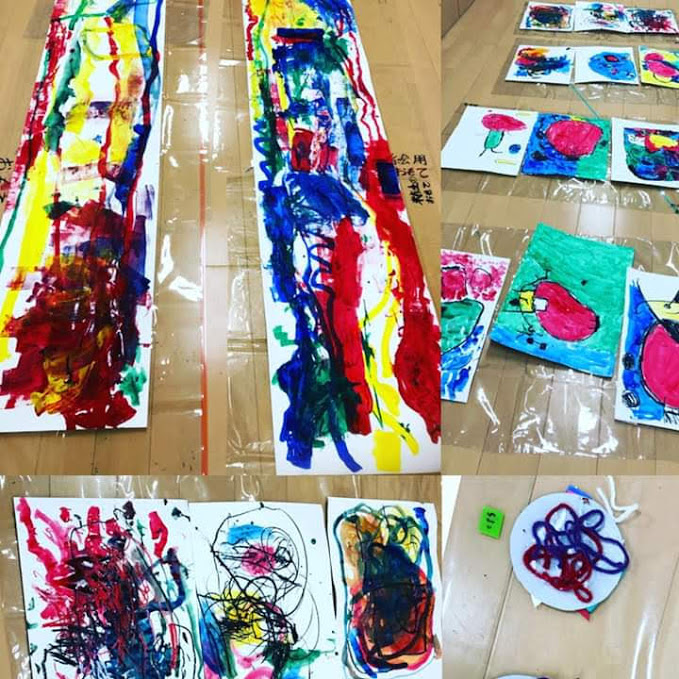 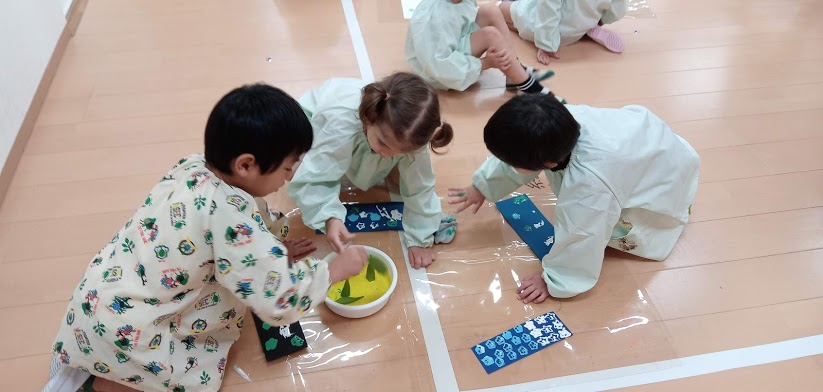 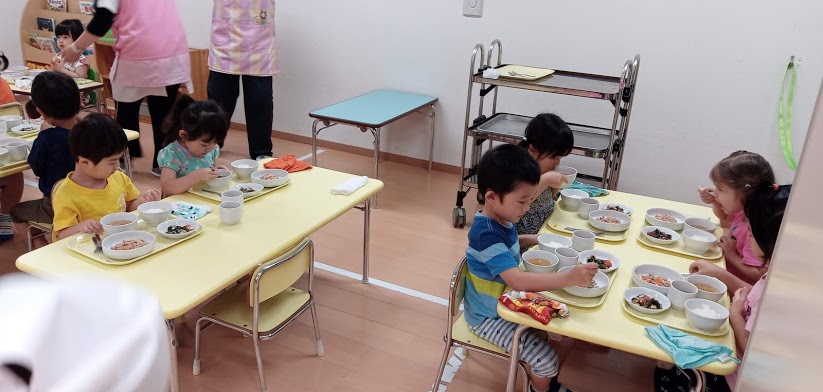 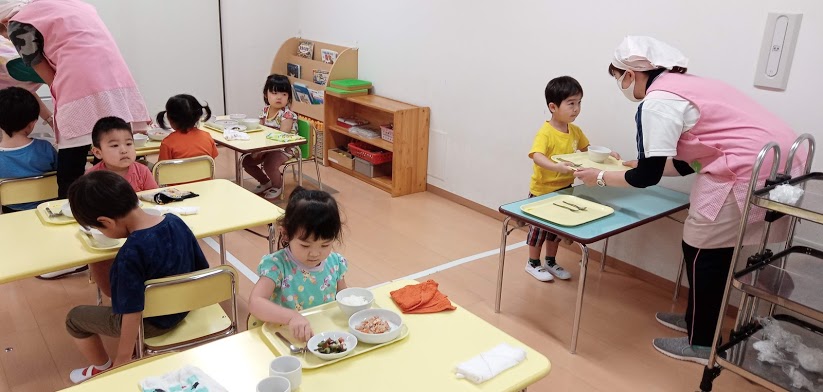 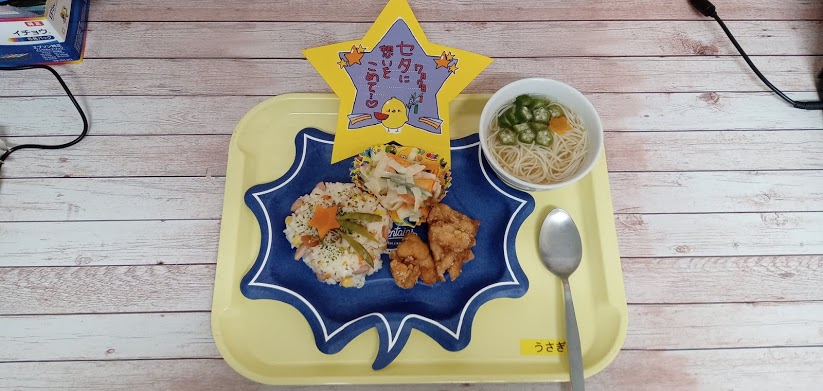 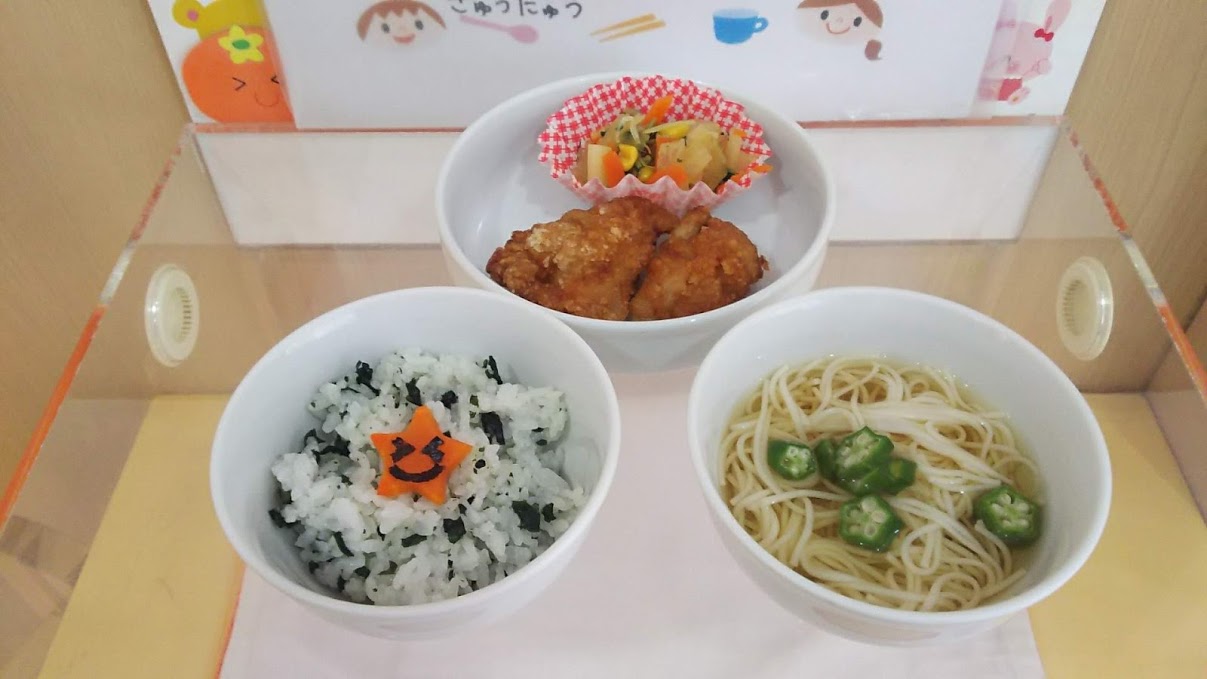 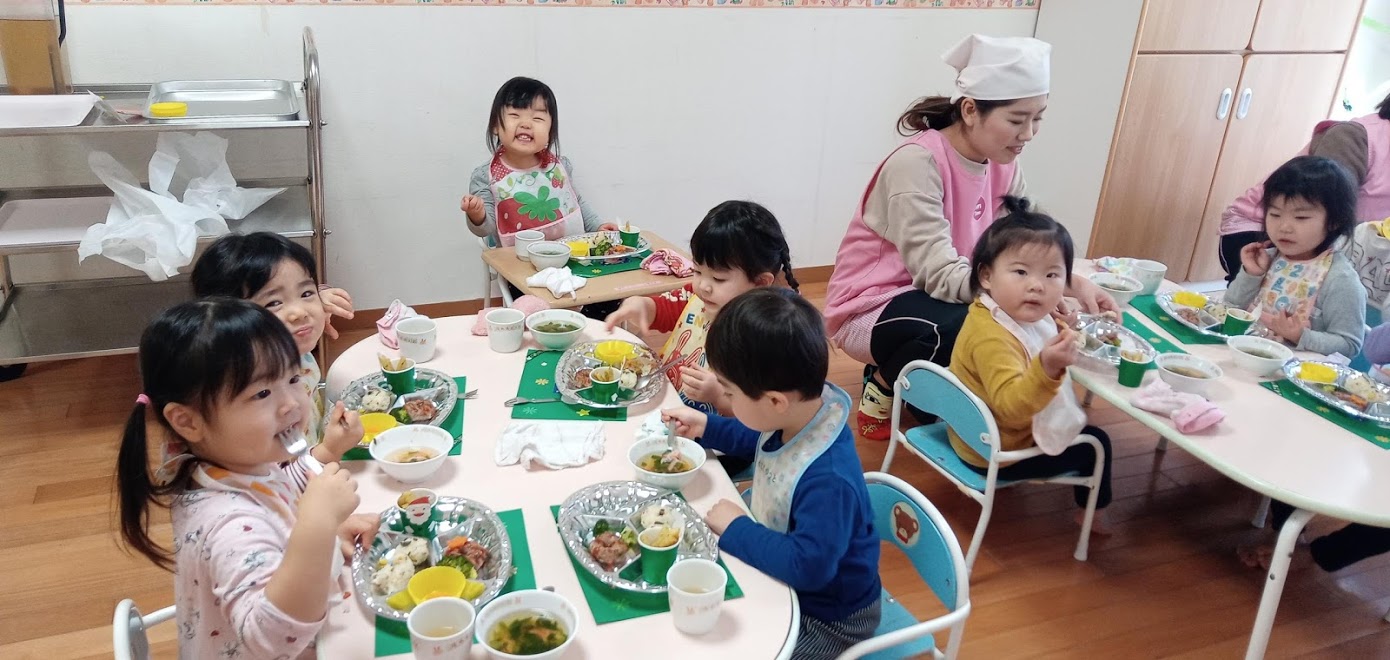 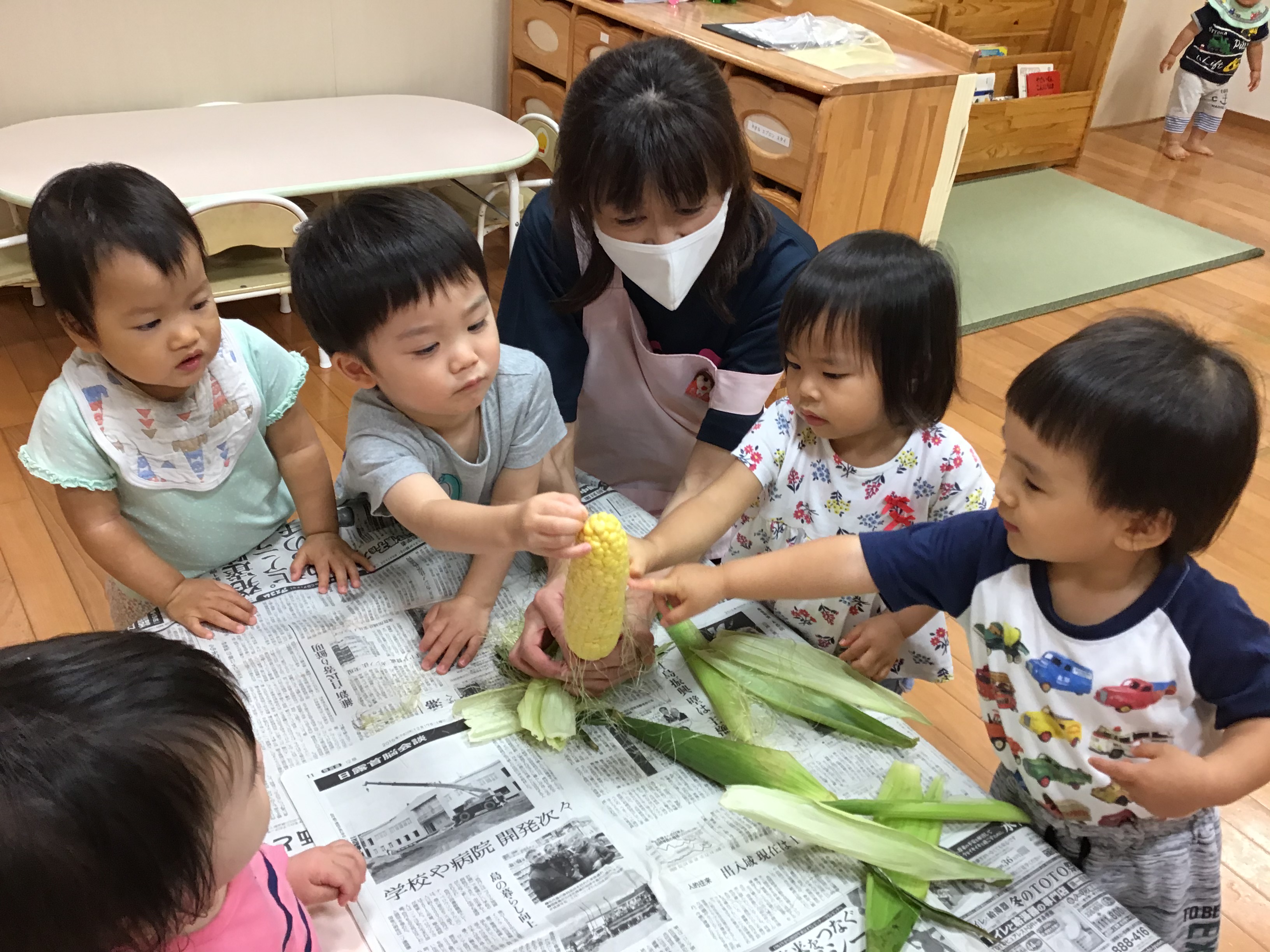 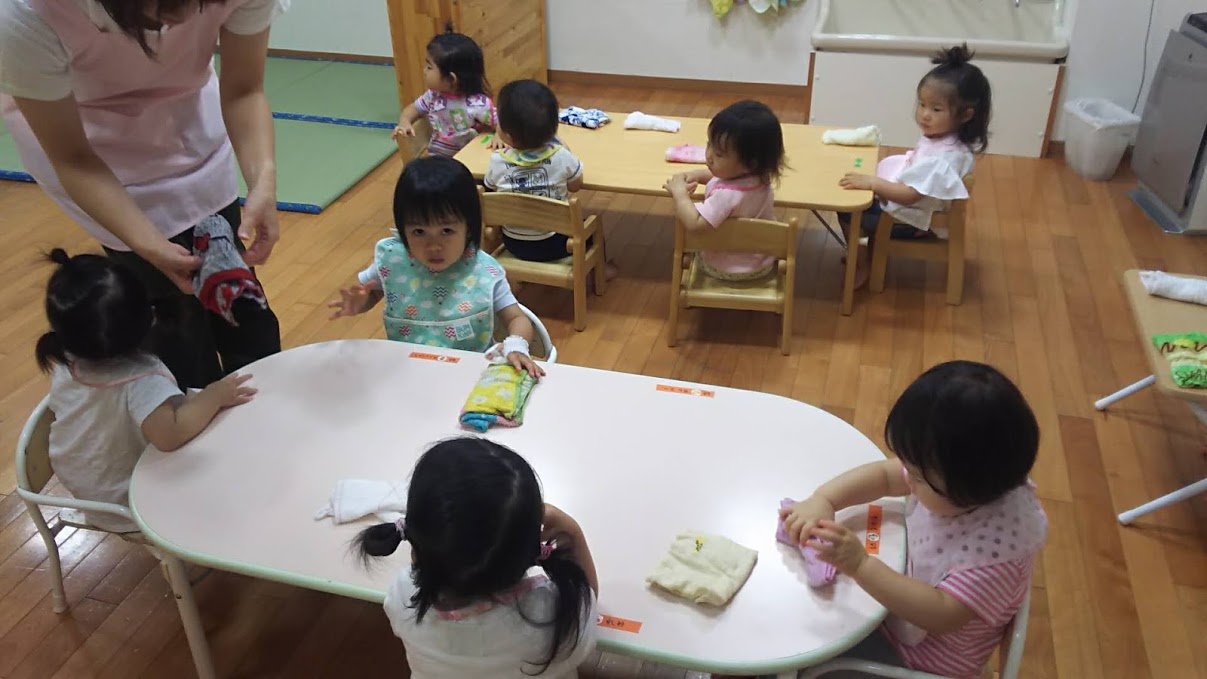 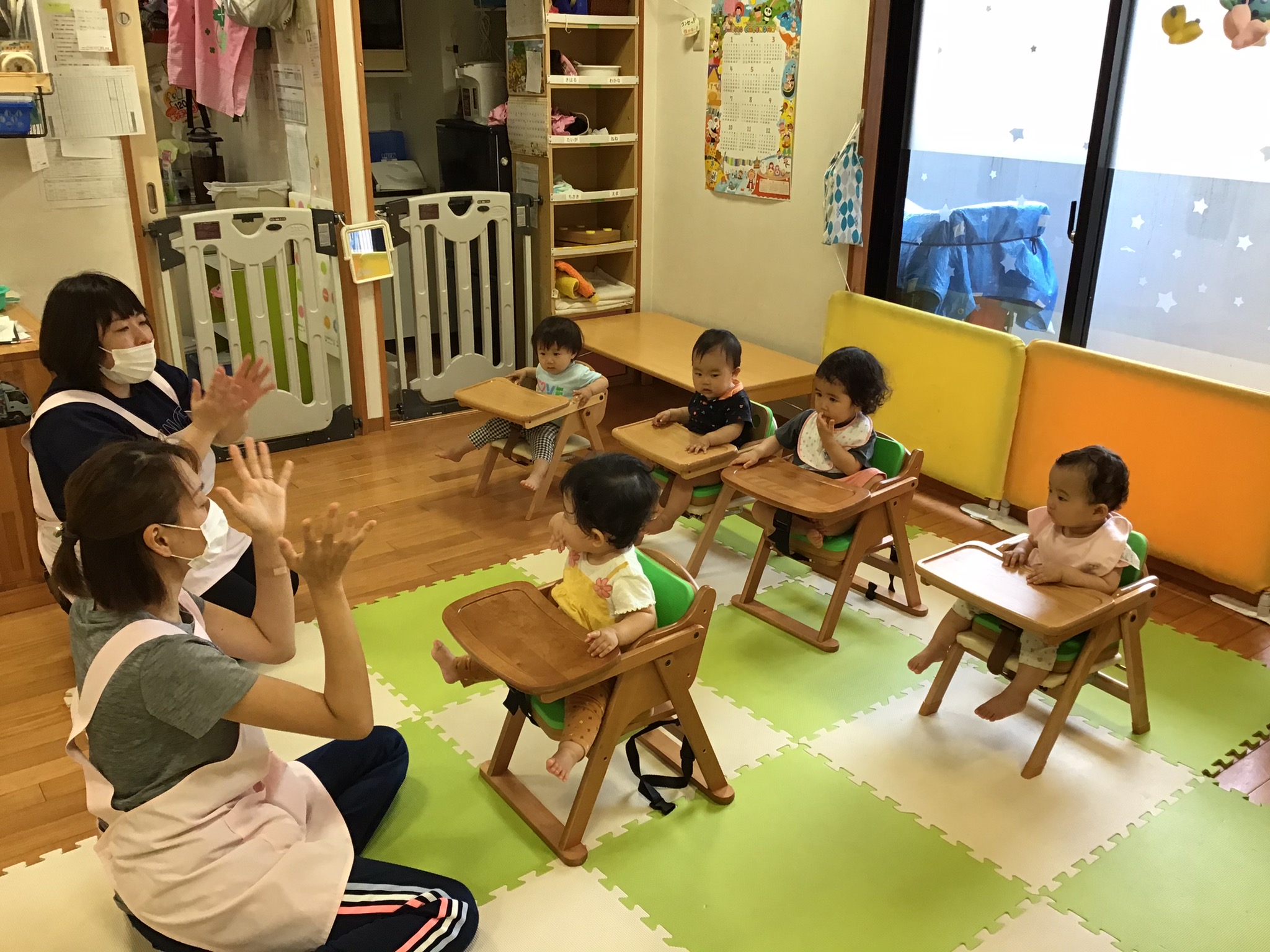 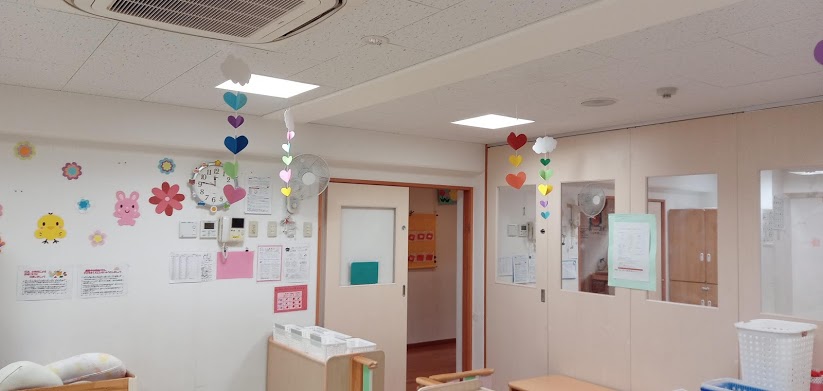 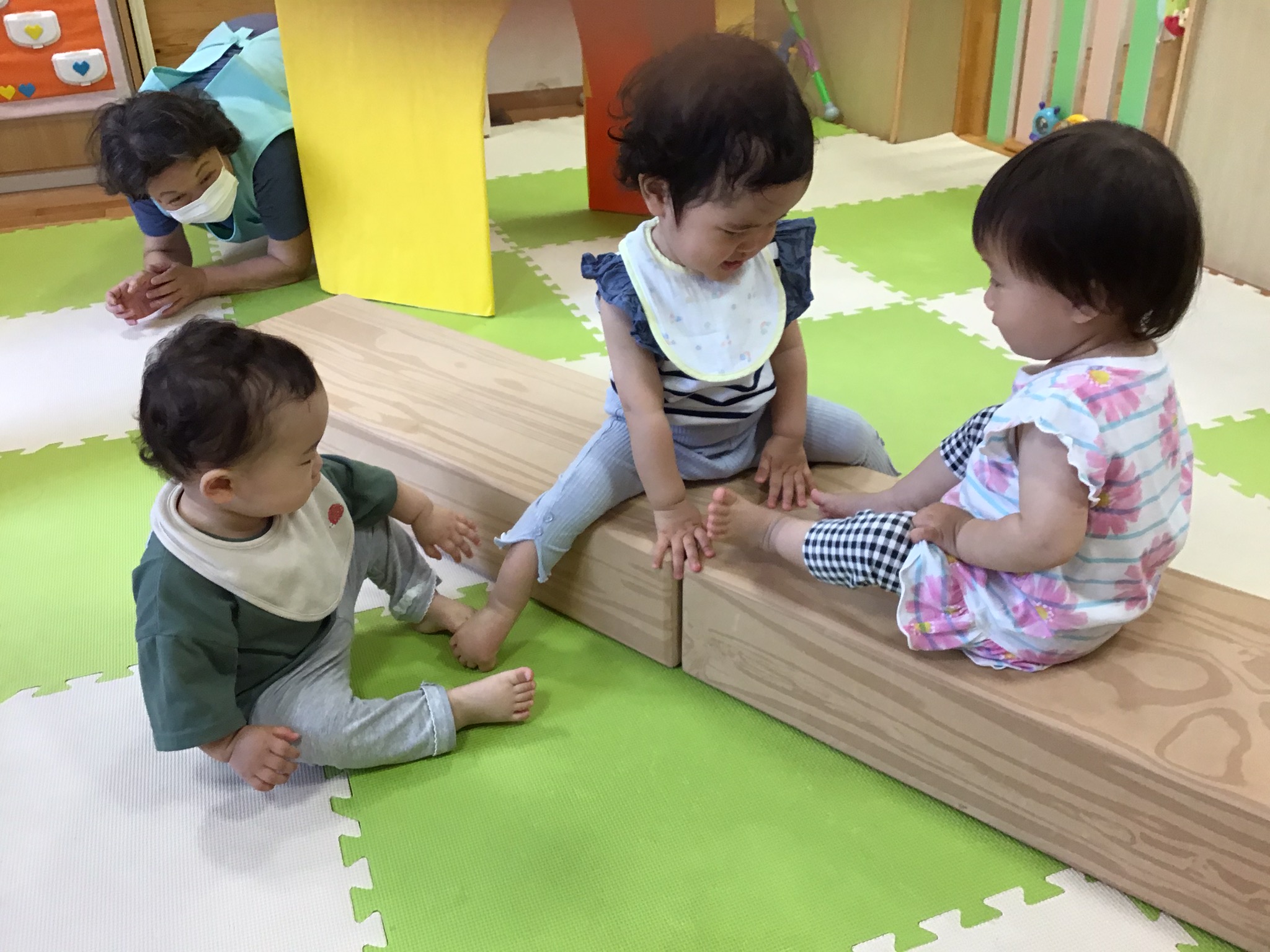 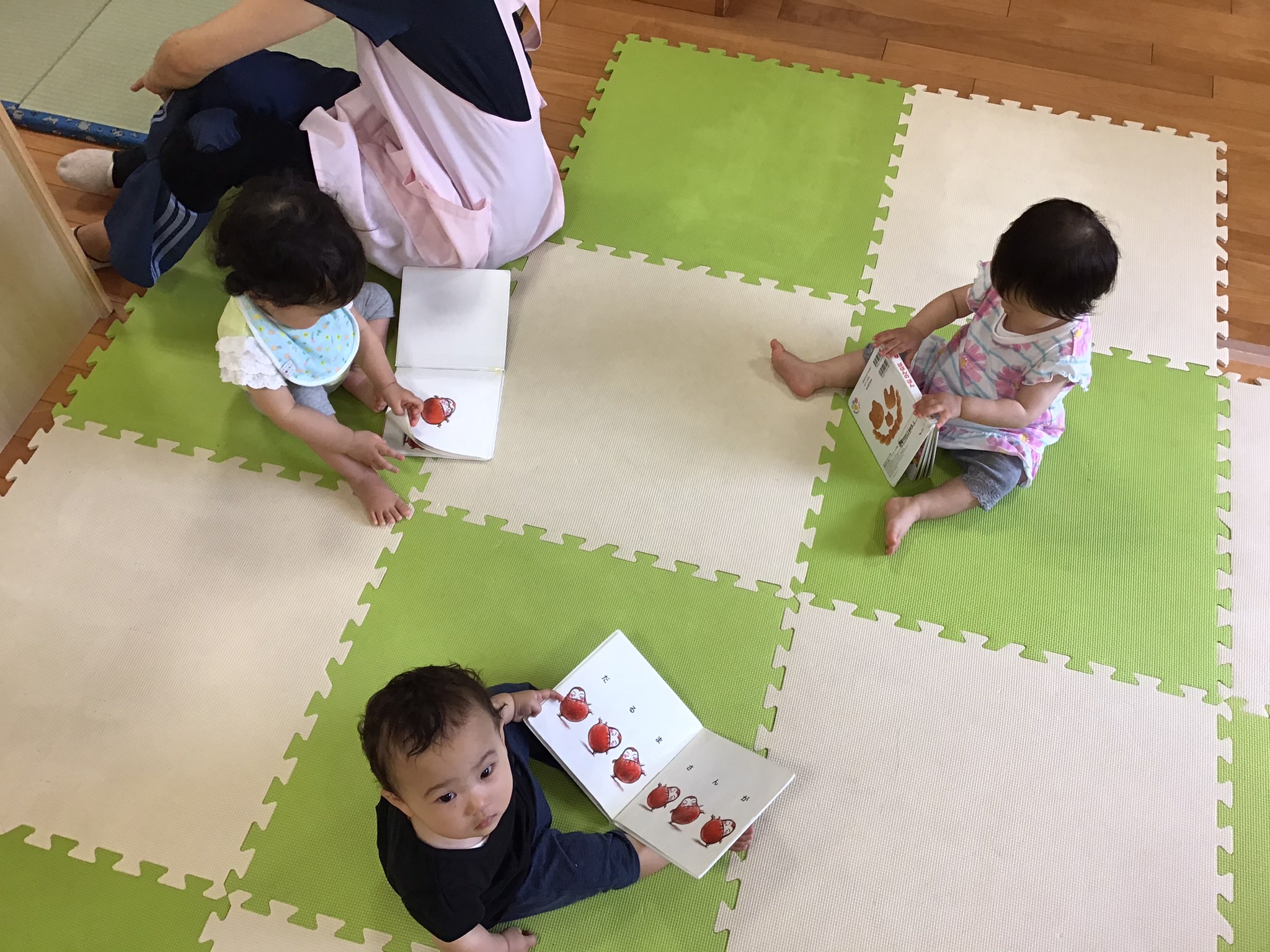 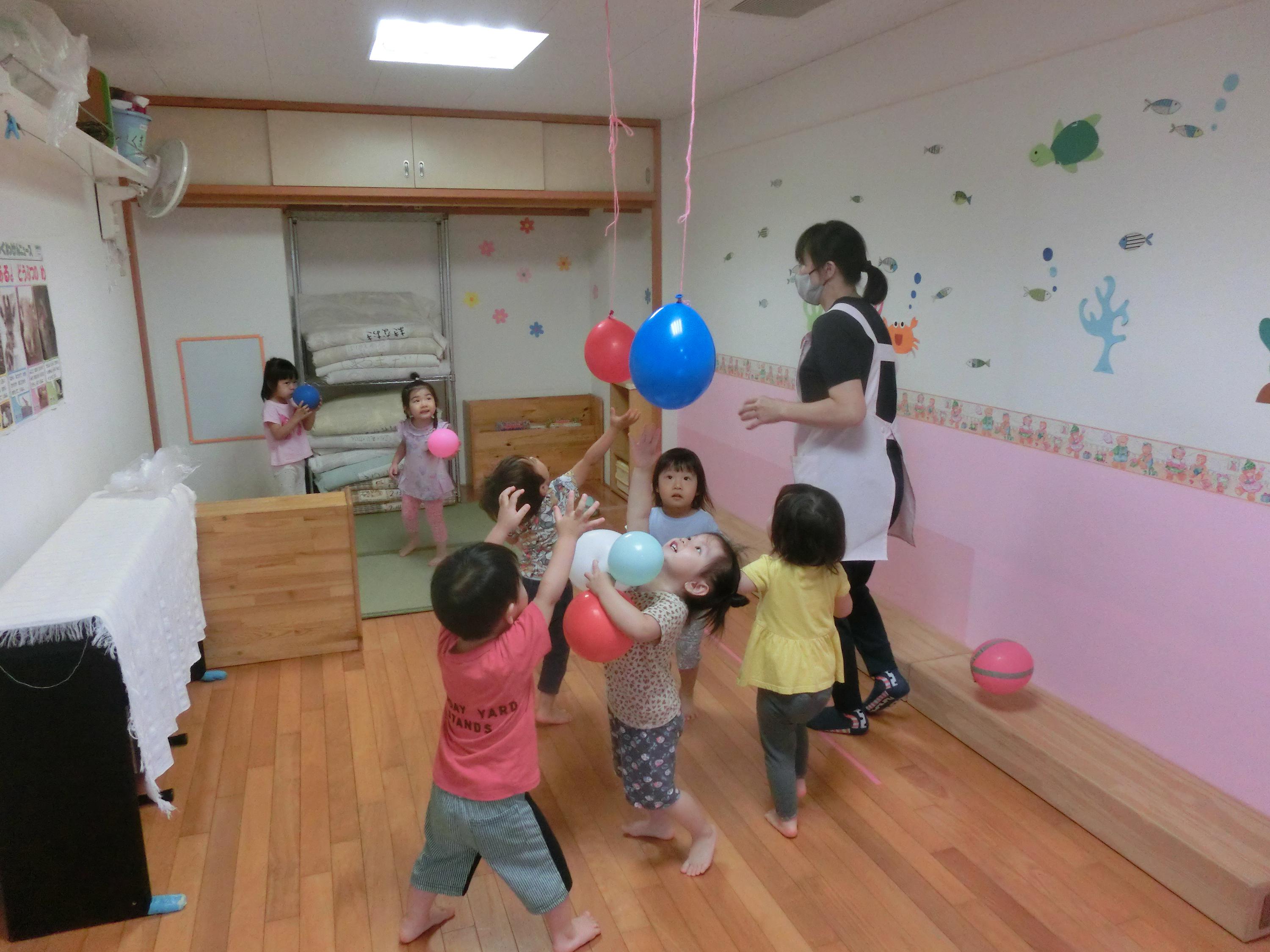 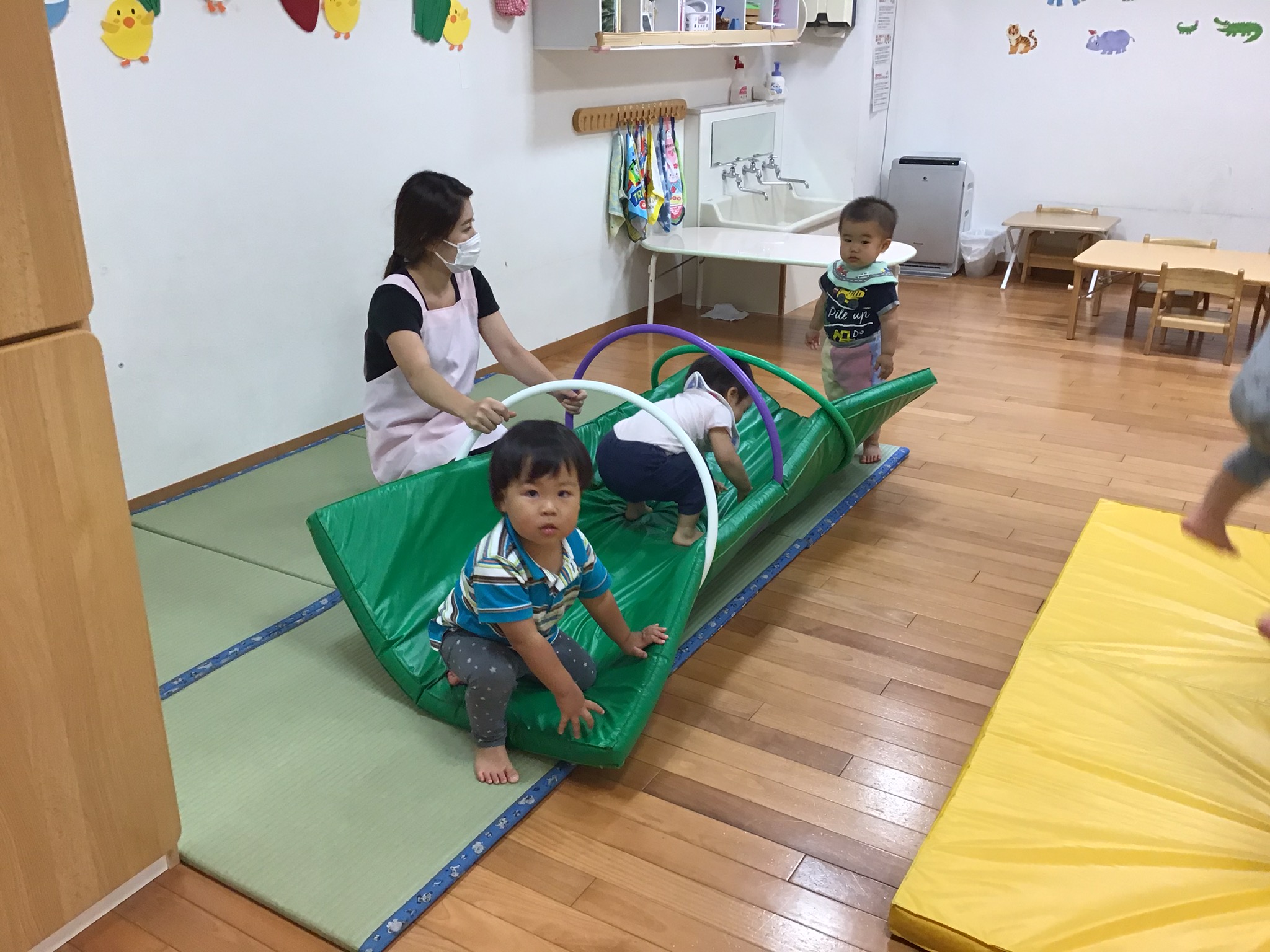 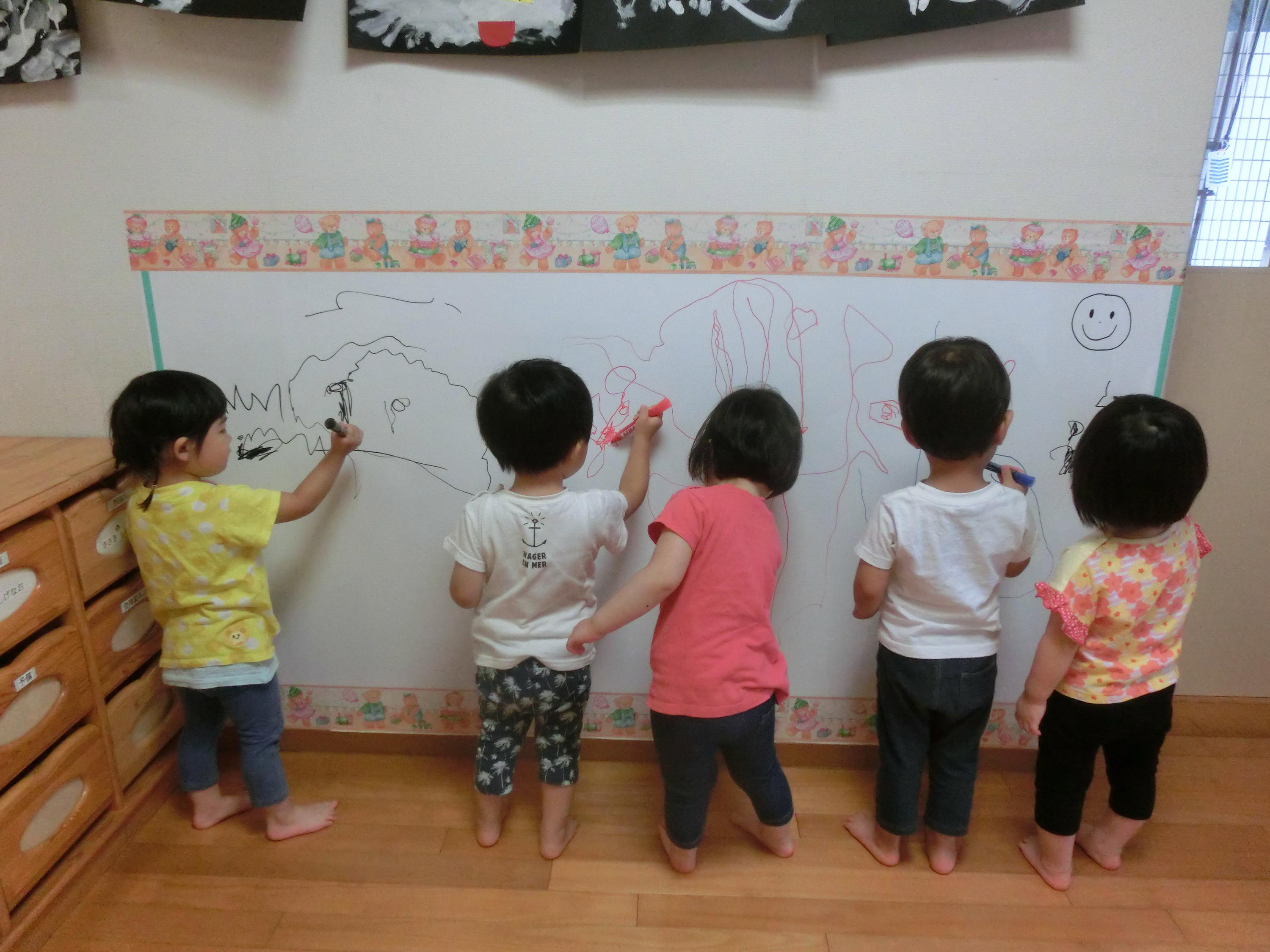 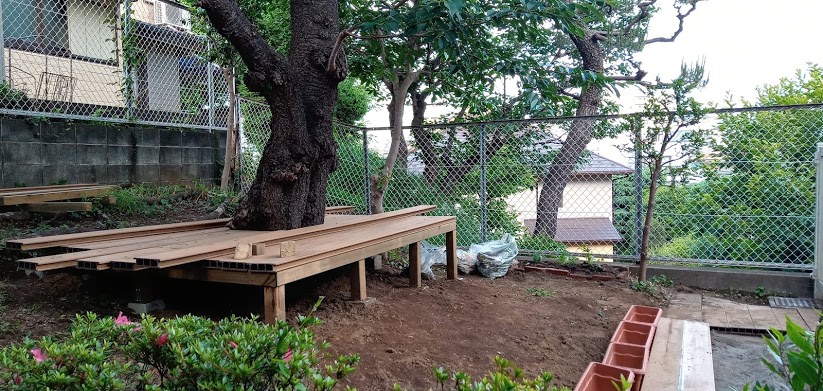 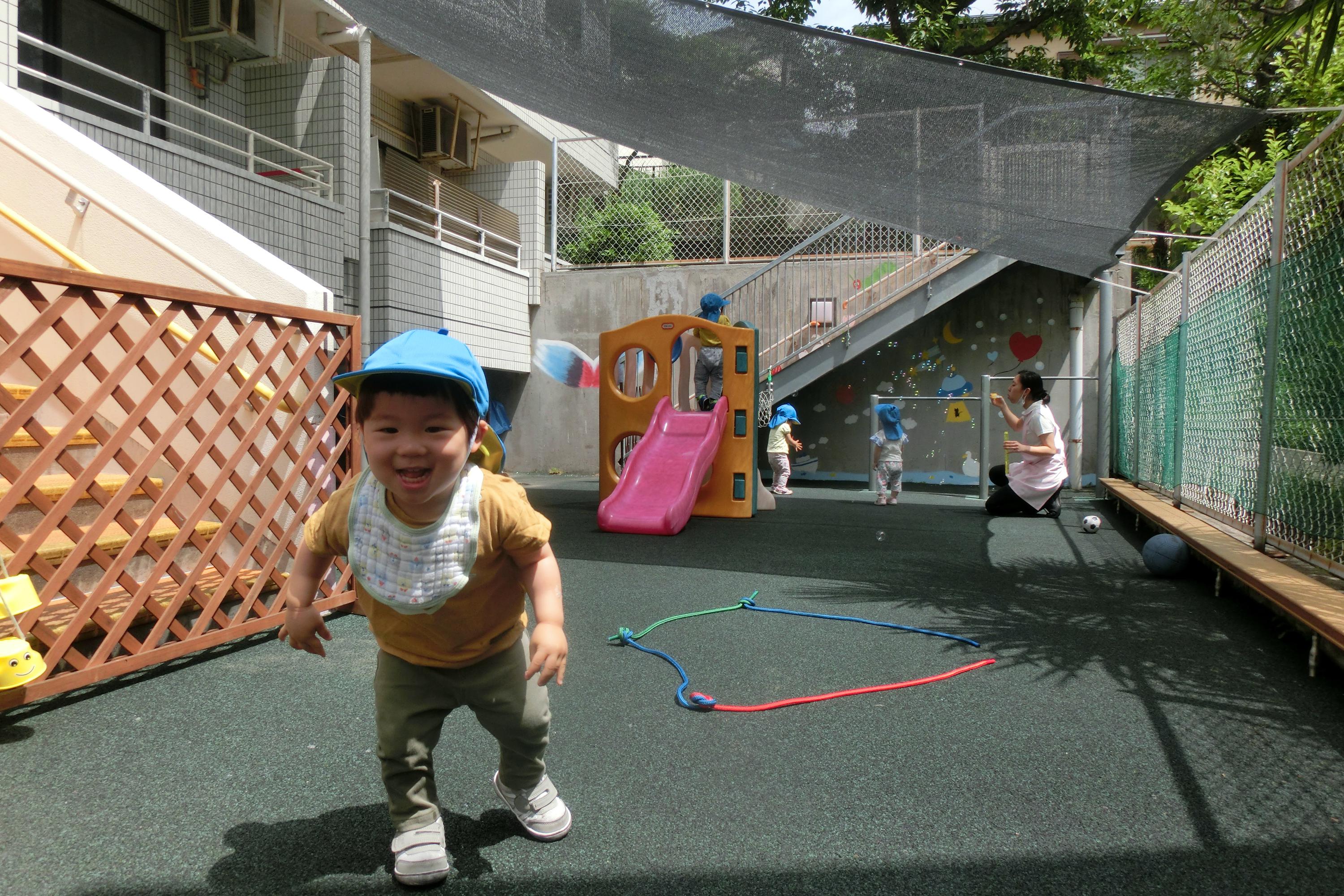 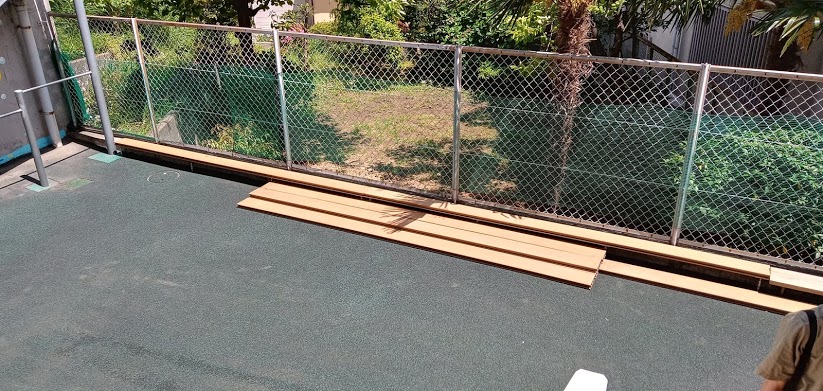 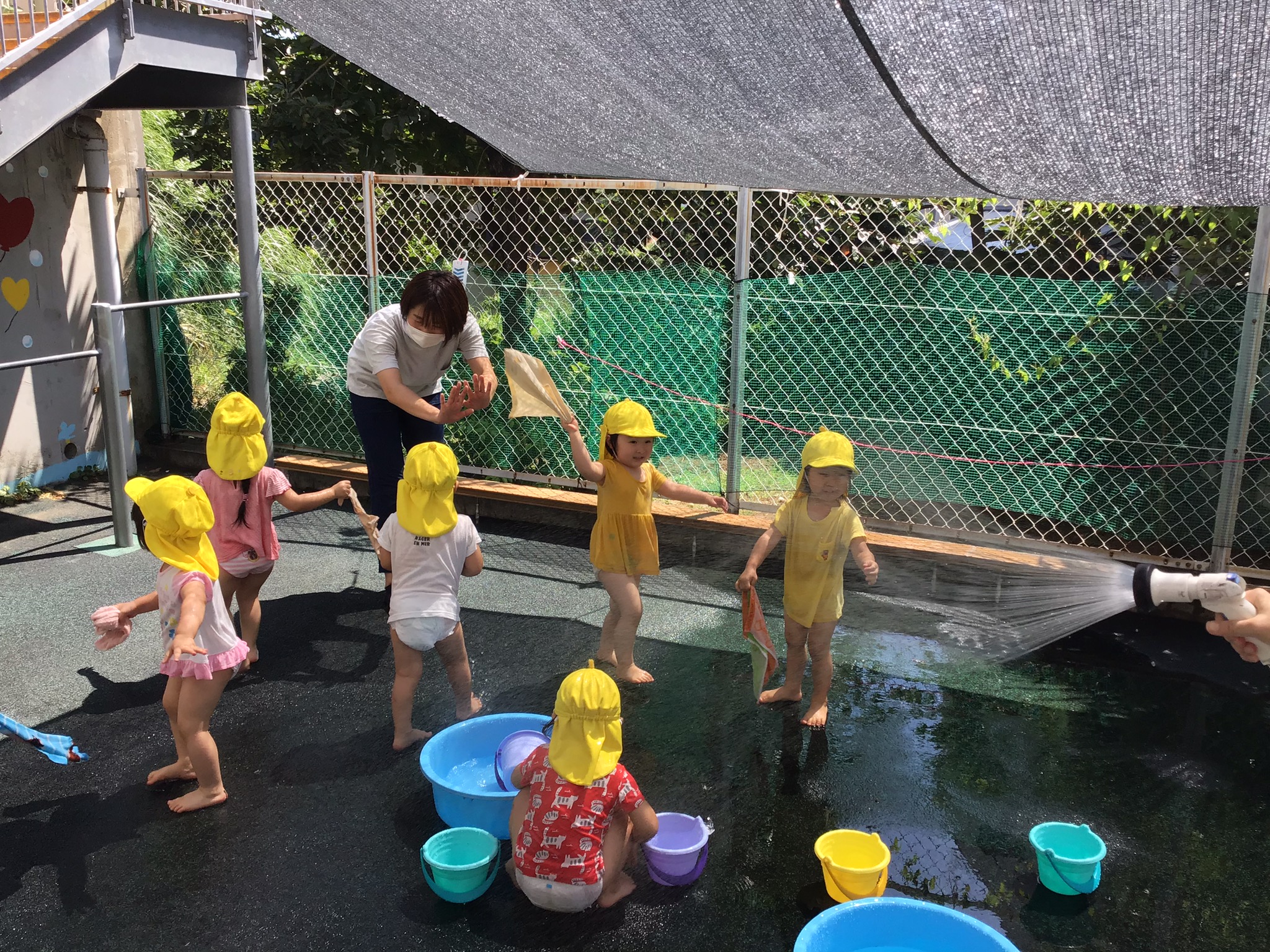 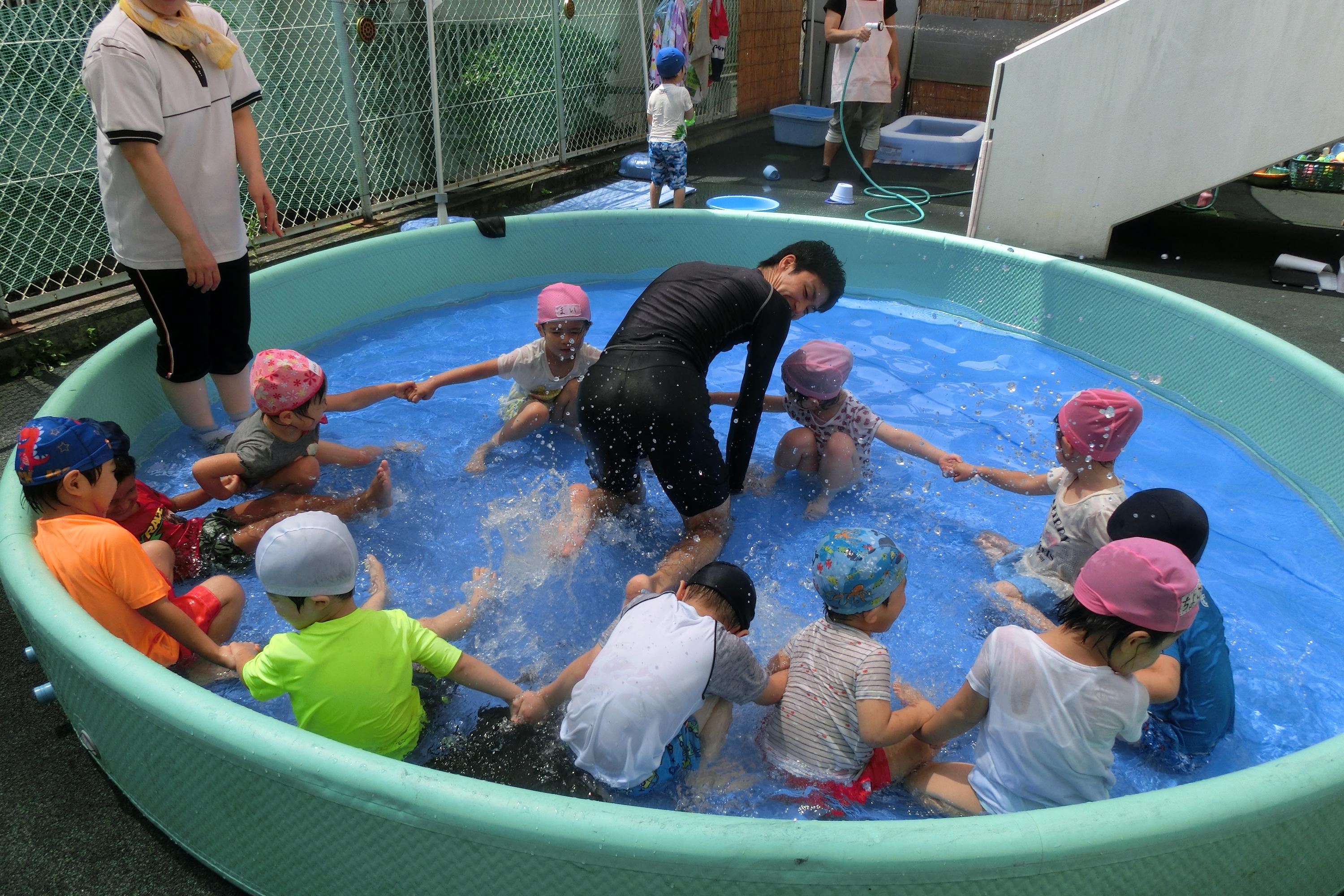 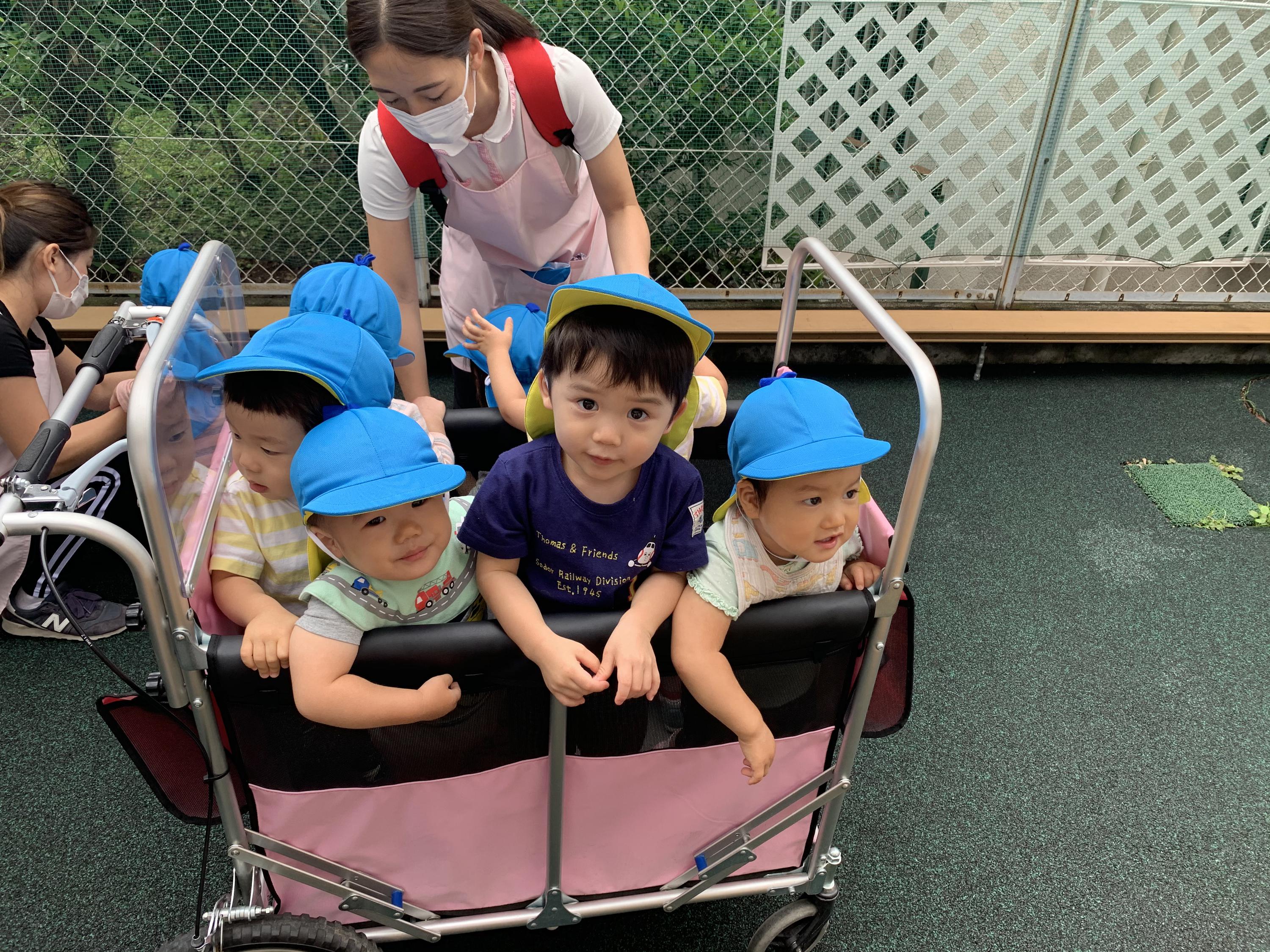 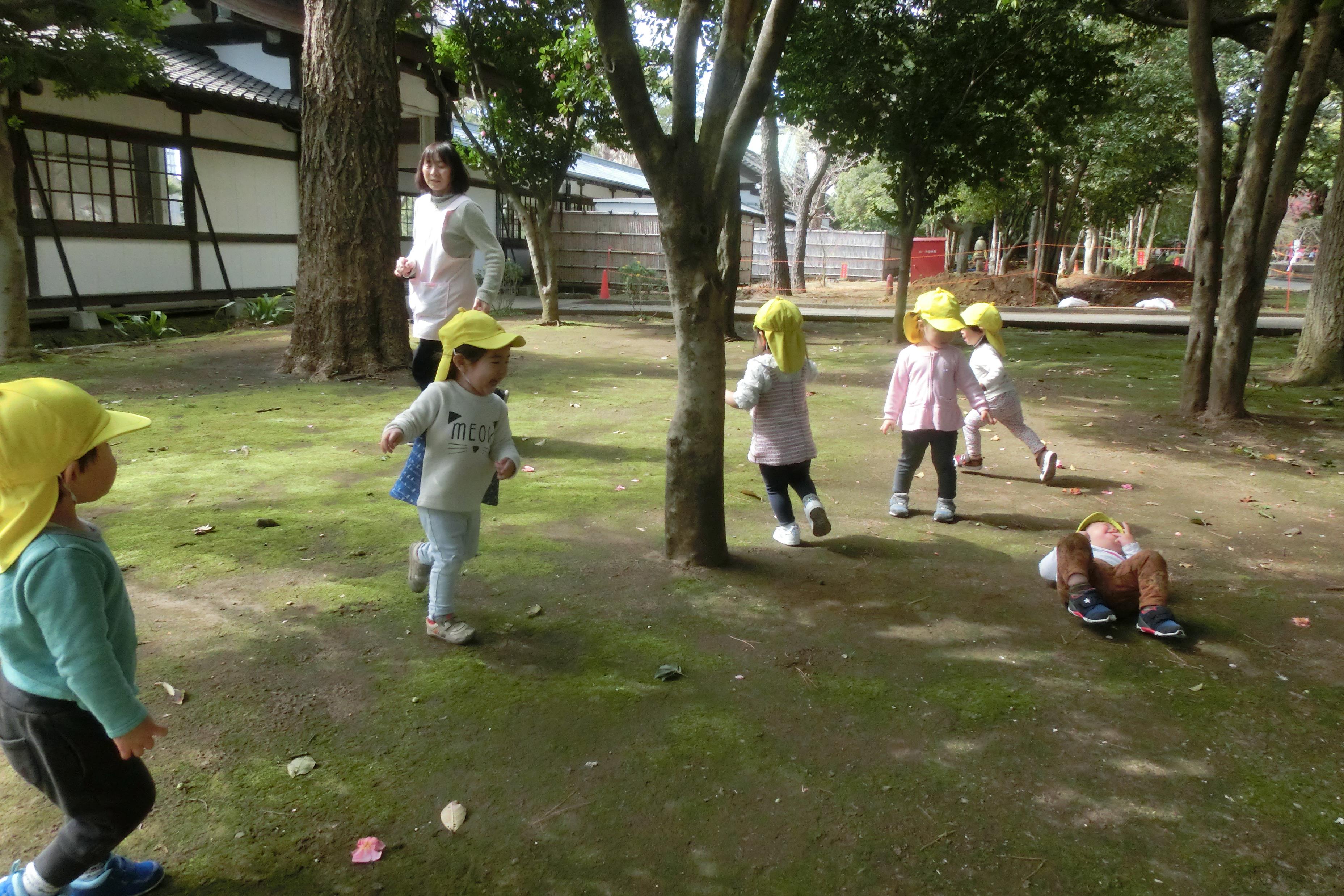 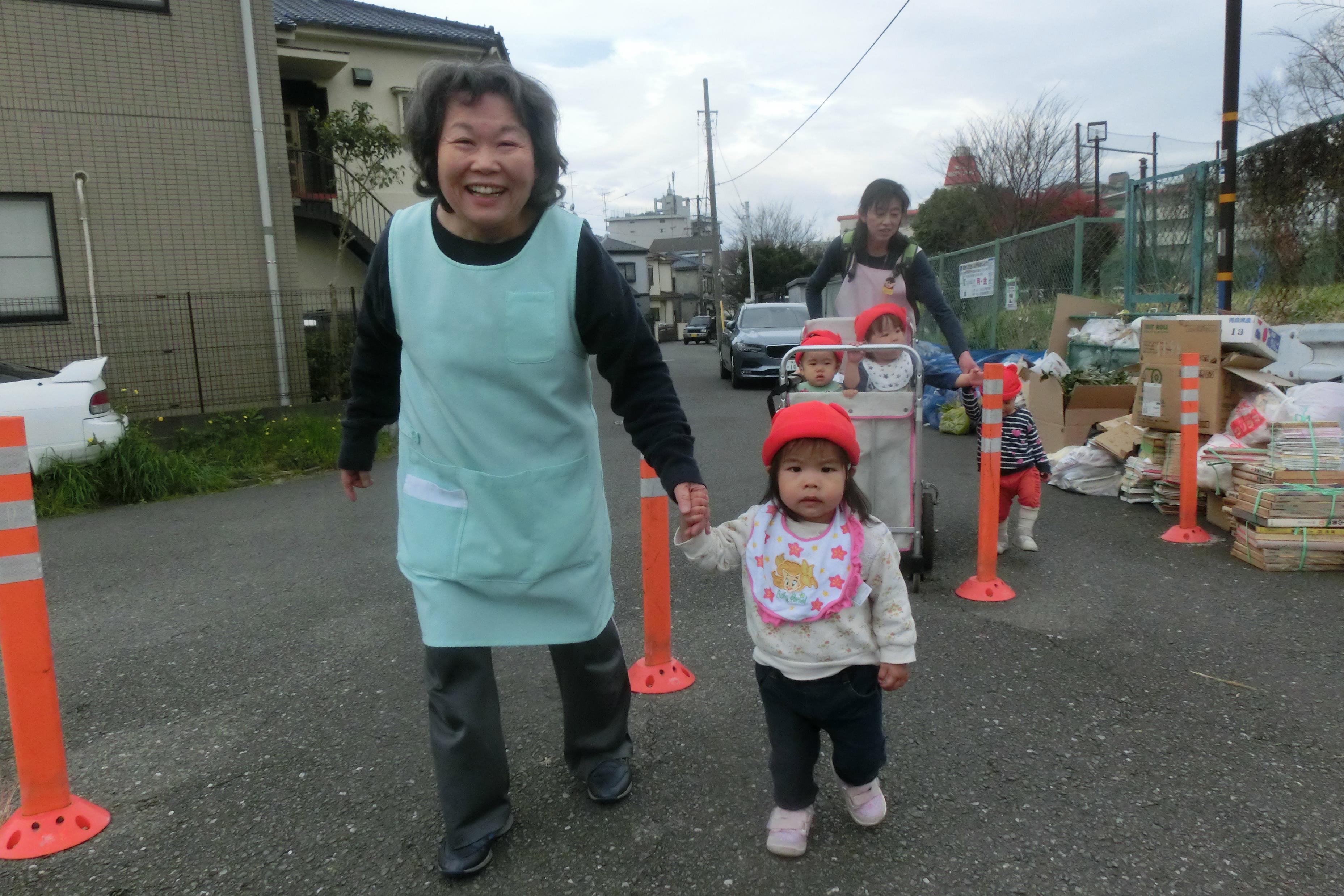 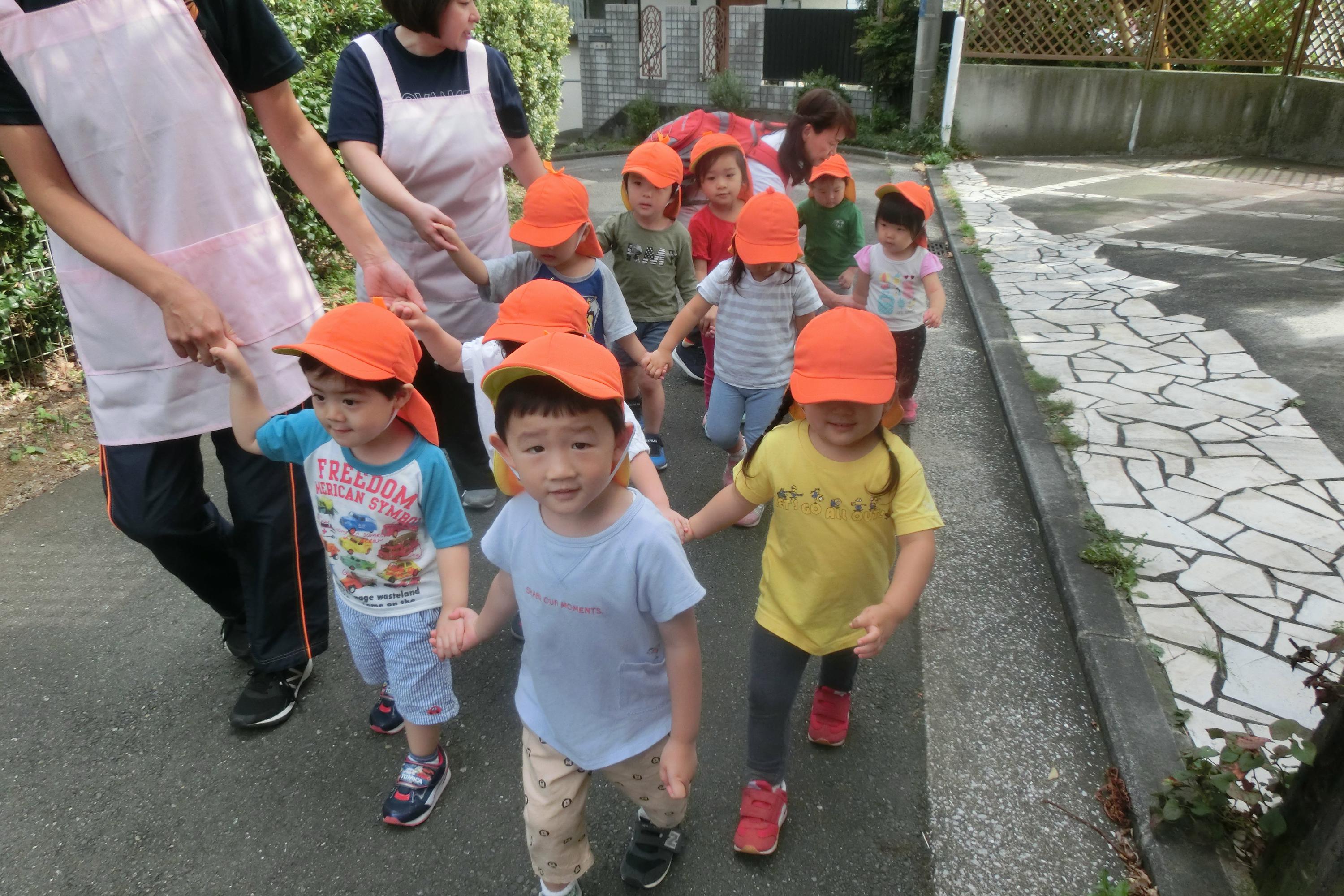 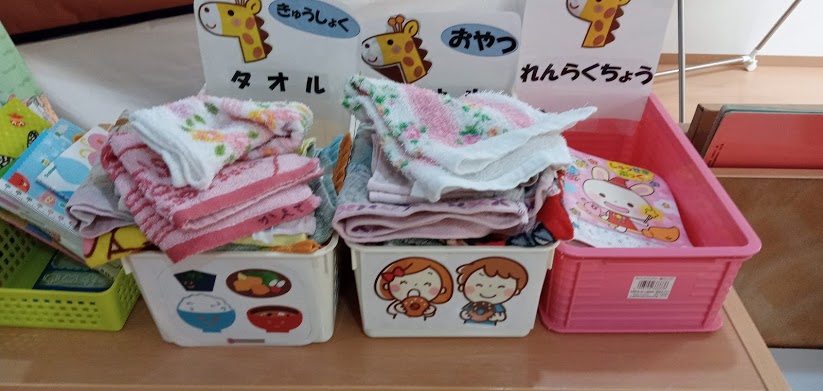 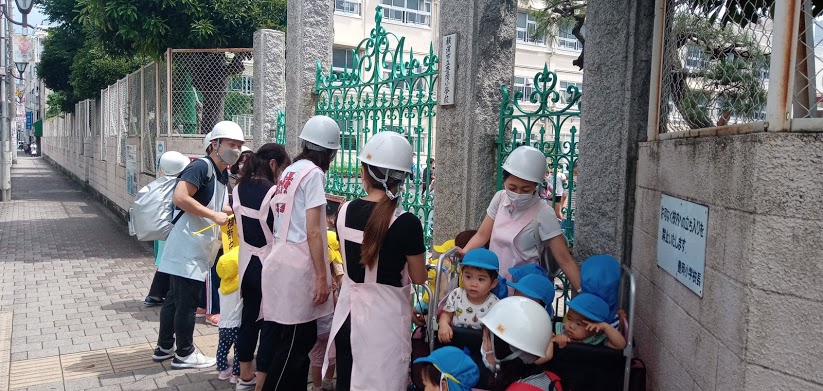 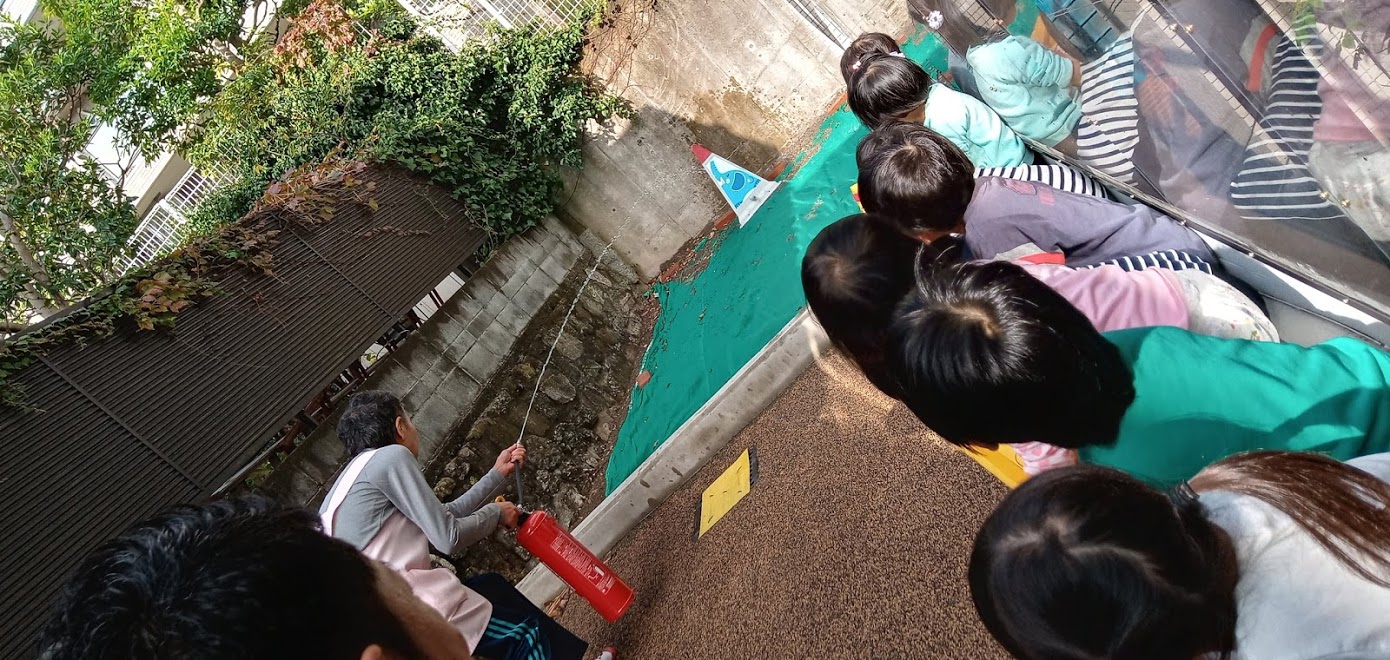 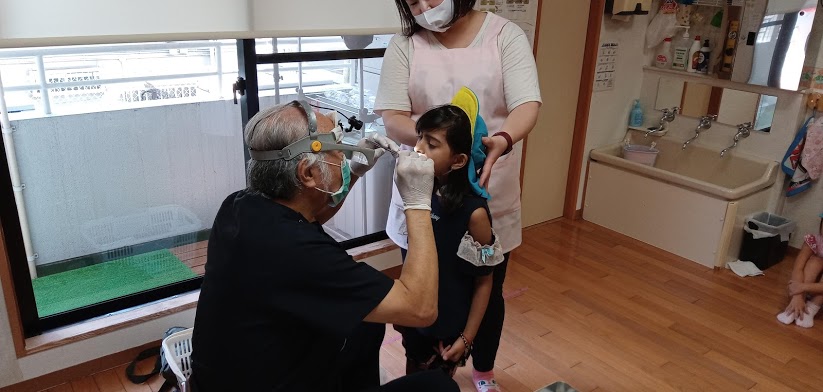 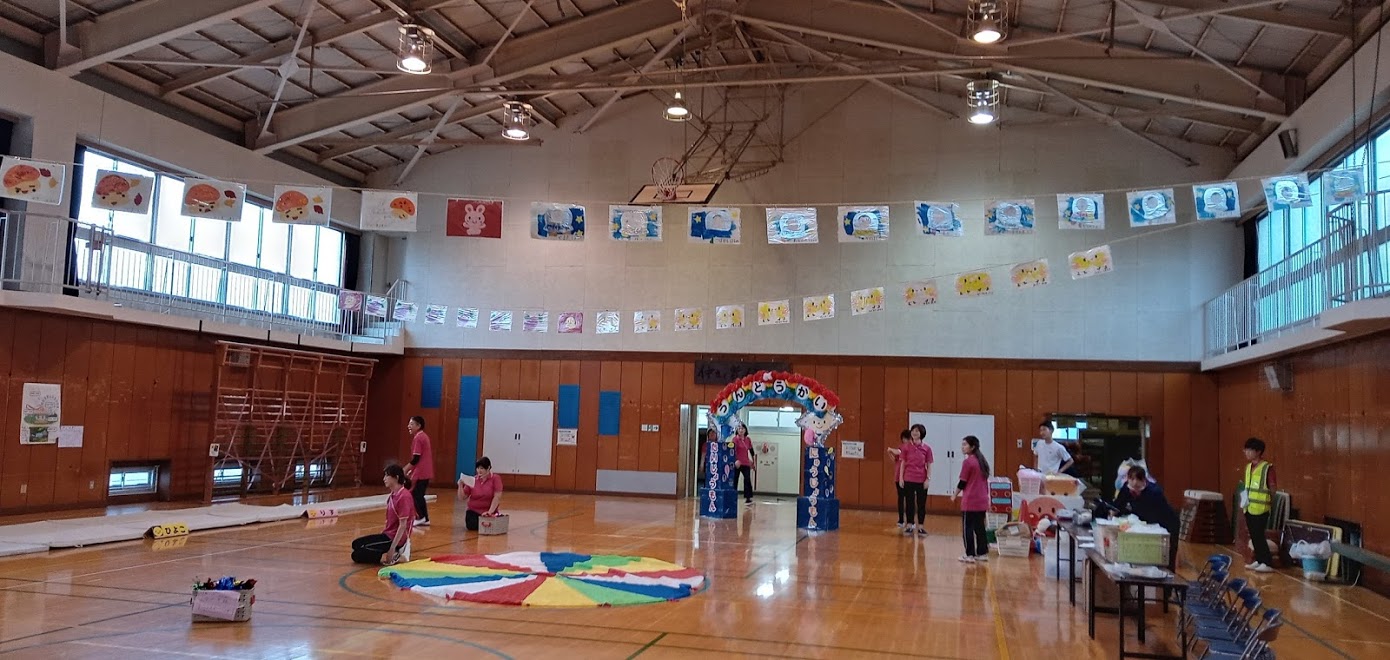 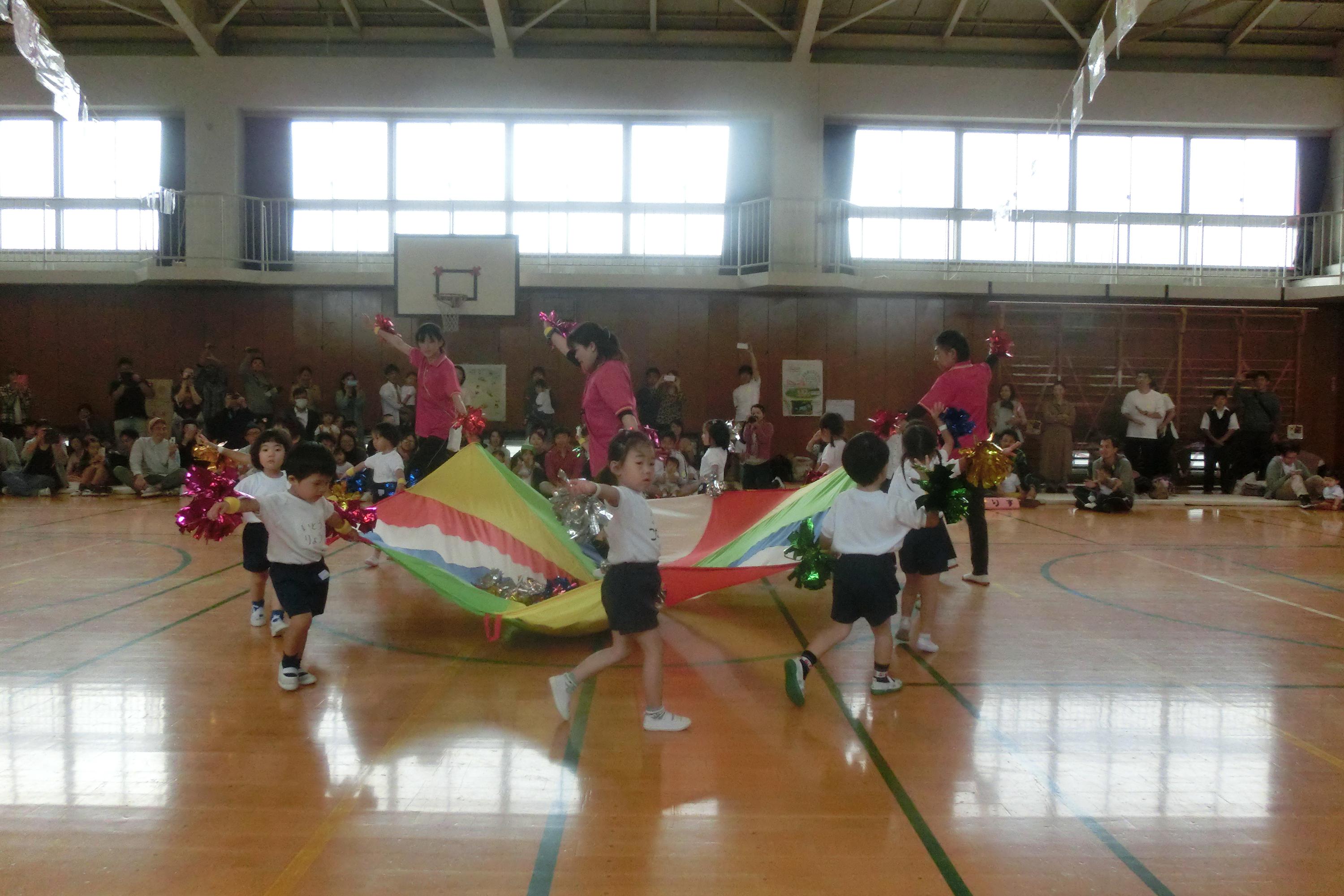 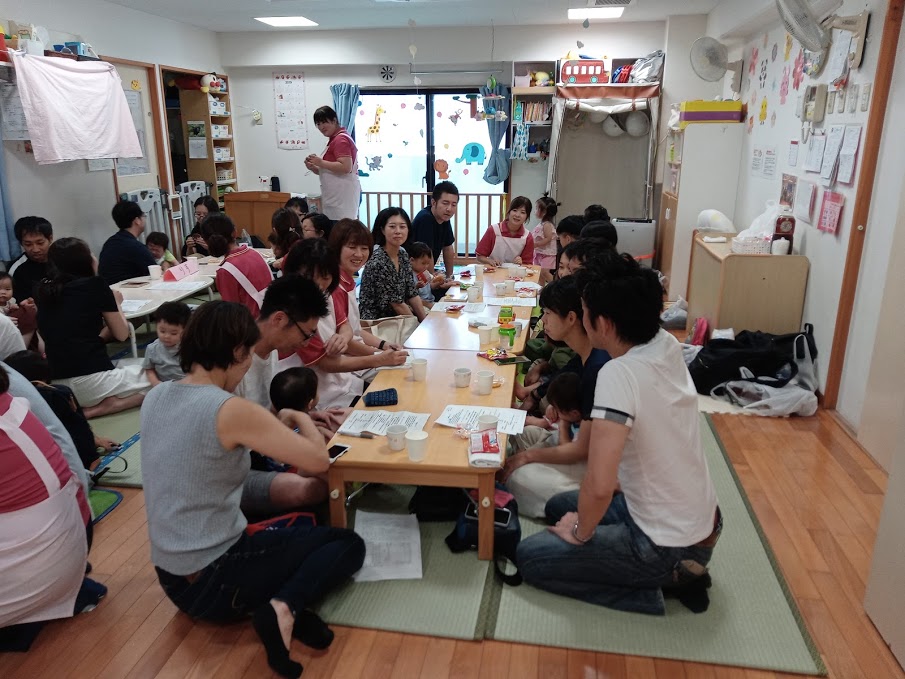 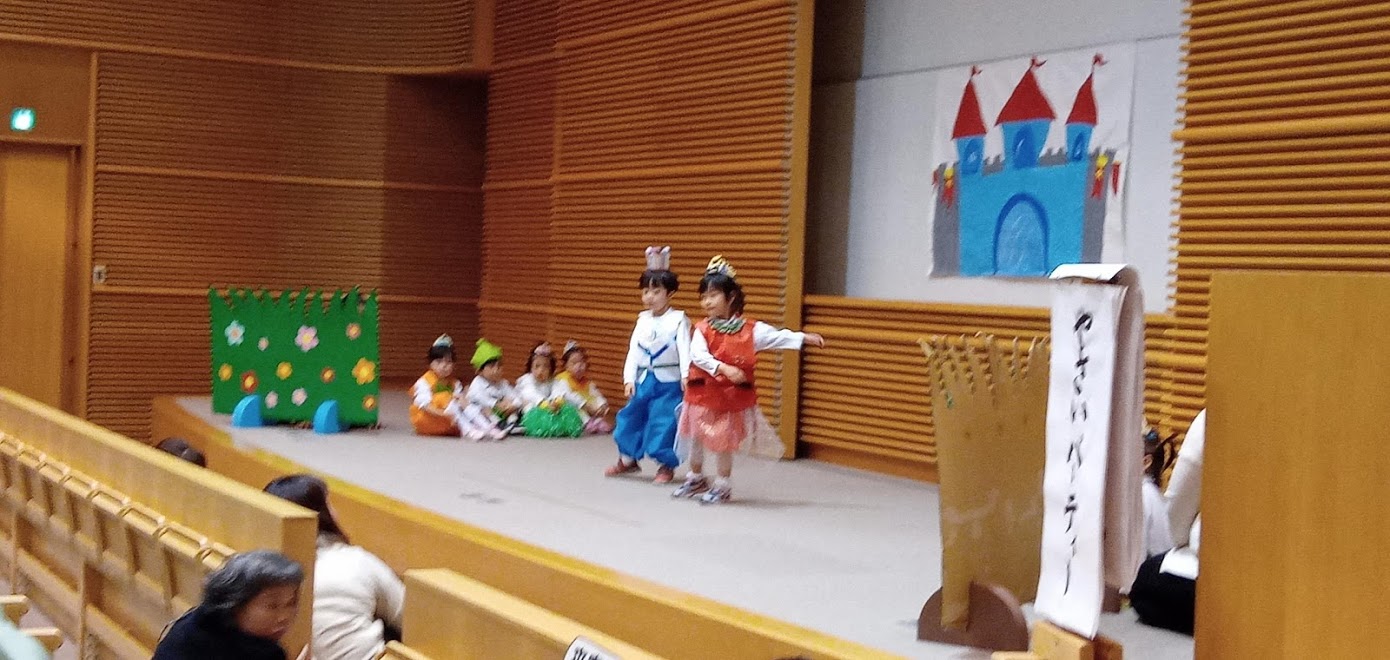 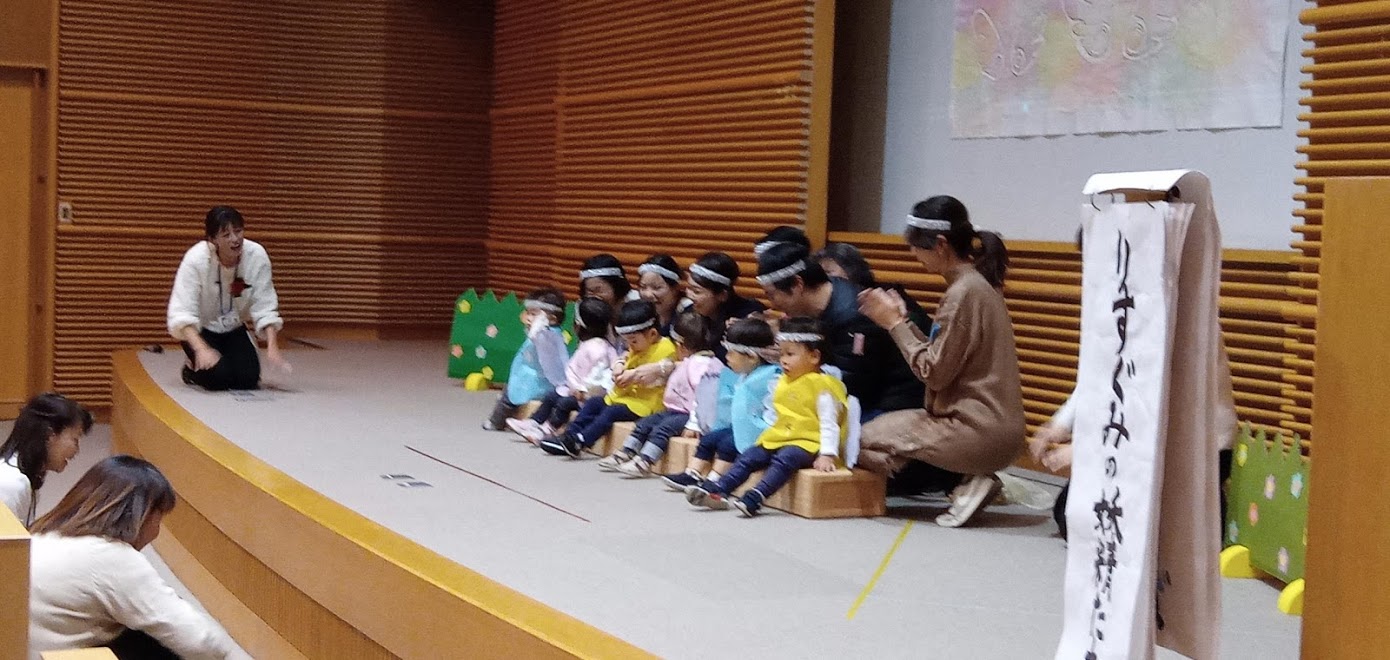 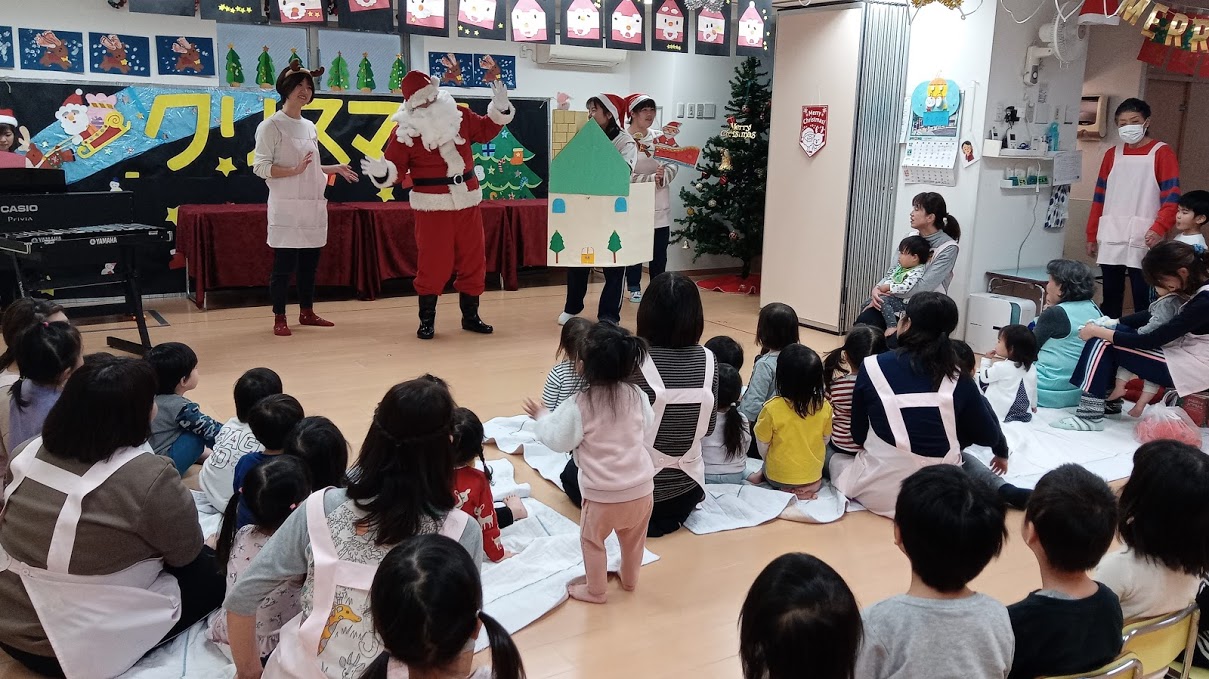 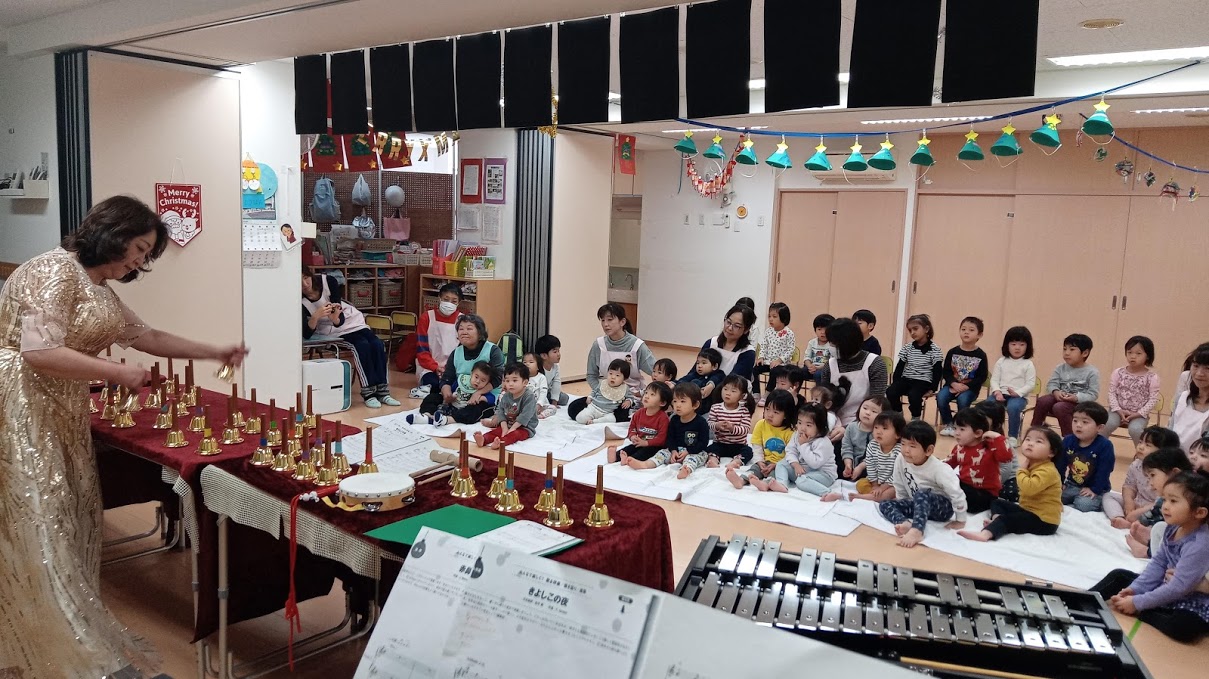 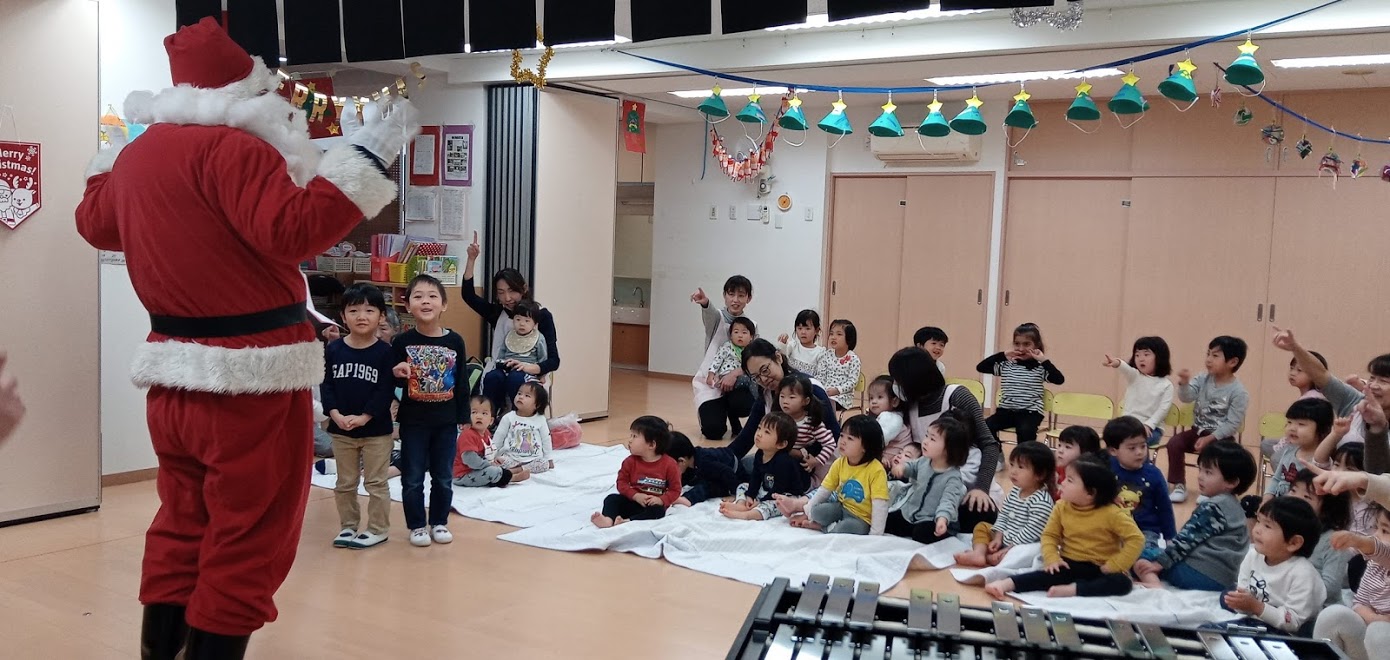 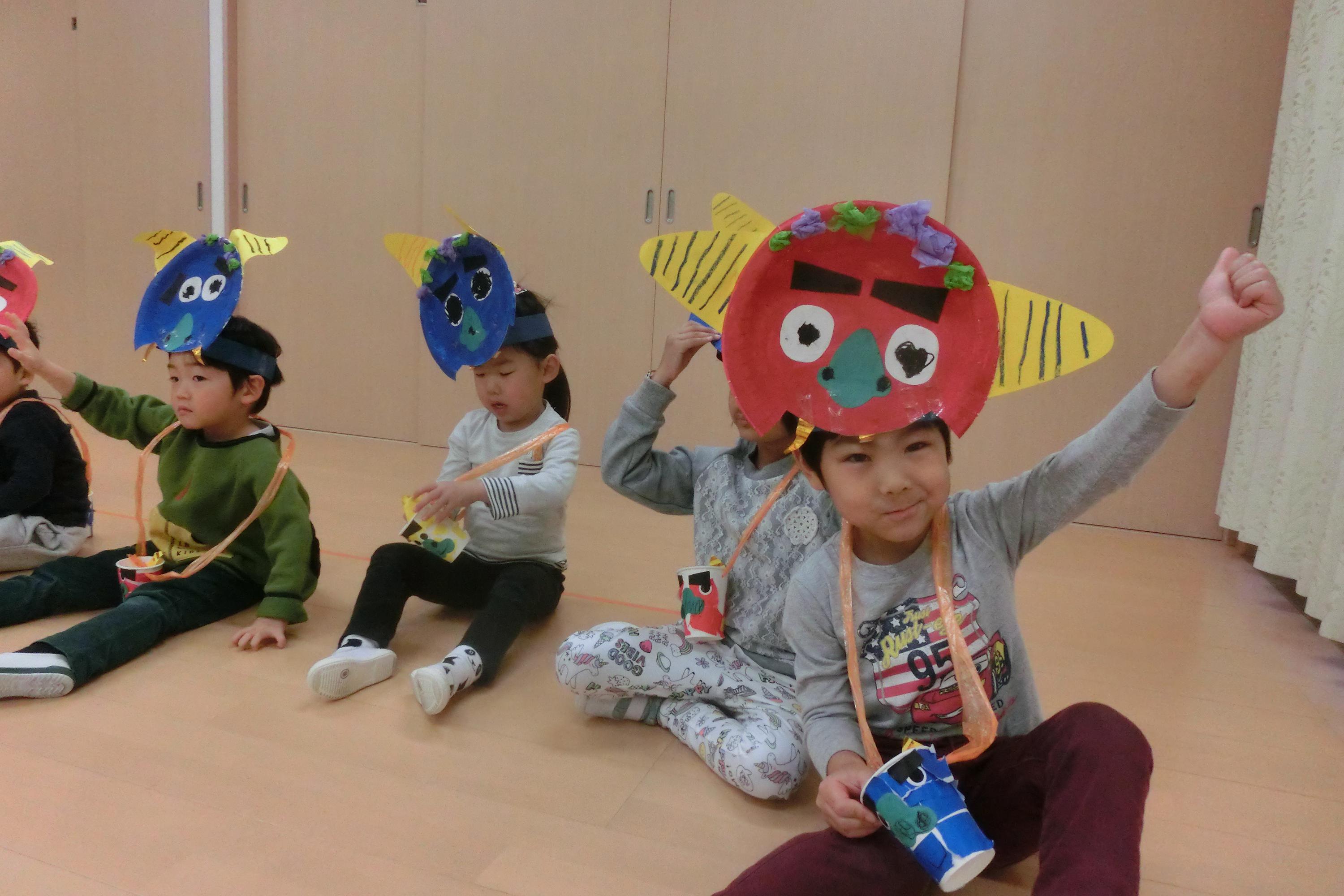 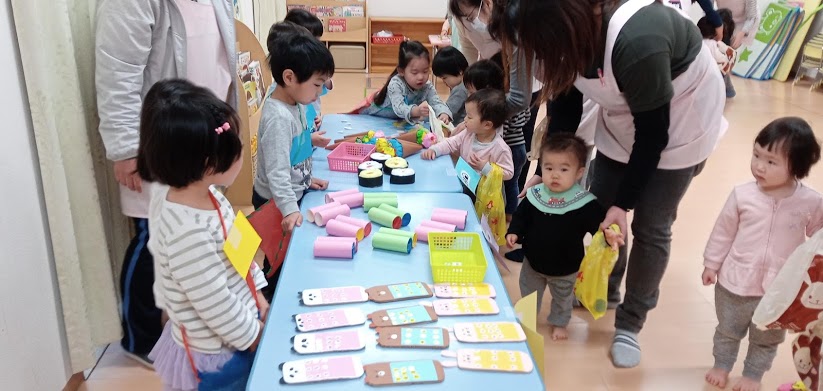 オレンジプラネット
次世代型 保育園・学童くらぶ
オレンジプラネットは、国大グループホールディングスが運営いたします
国大セミナーは埼玉浦和を拠点に30年、教育に関するさまざまな事業を展開し、多彩なノウハウを積み重ねてきました。そしてこの度、その実績と信頼を活かし、保育・学童ニーズに即した次世代サービスを提供してまいります。どうぞご期待ください。
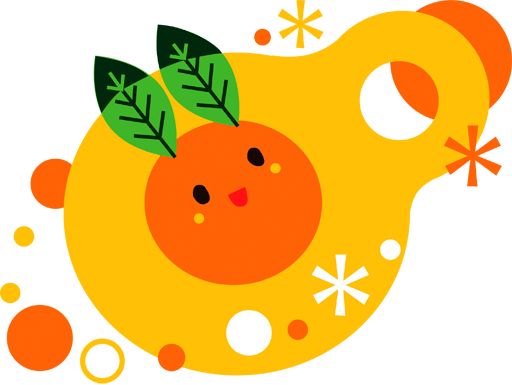 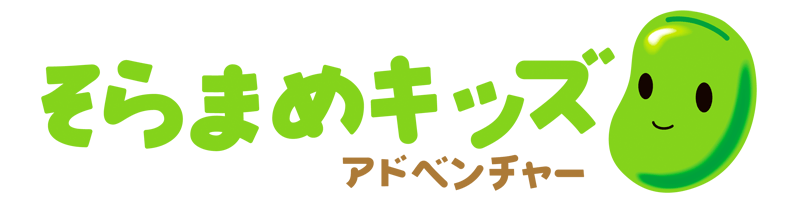 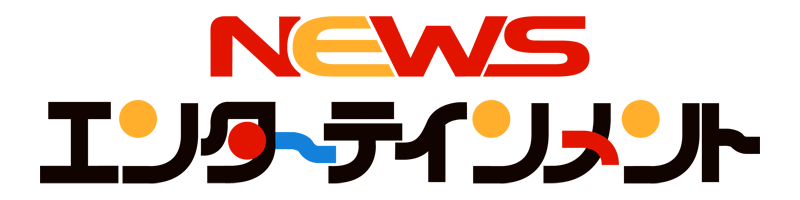 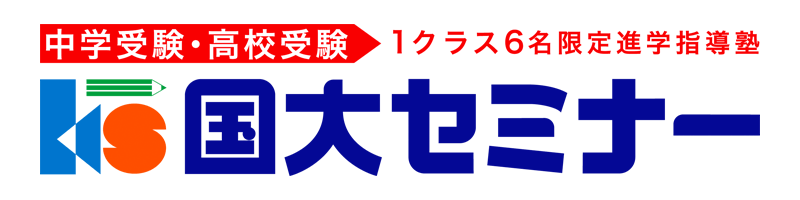 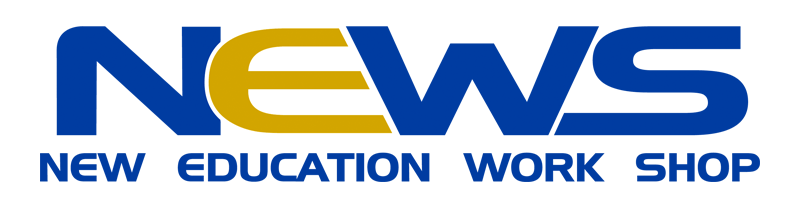 オレンジプラネット本部
〒330-0063埼玉県さいたま市浦和区高砂2-4-6市民文化センタービル2・4・5Ｆ
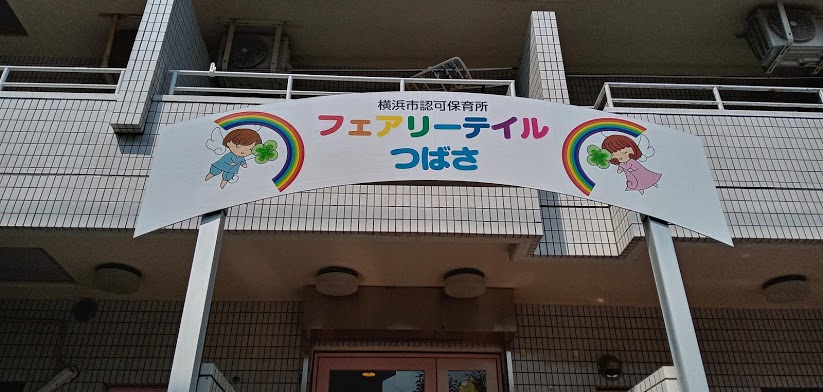 みらい
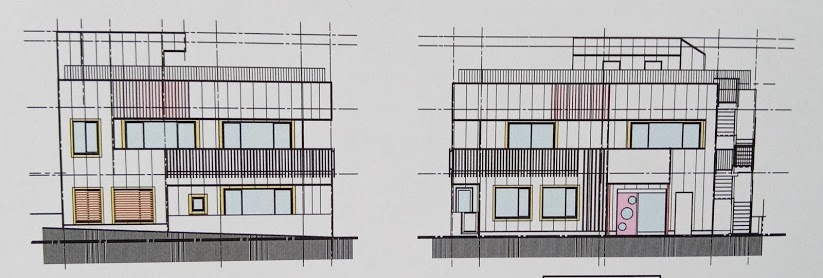